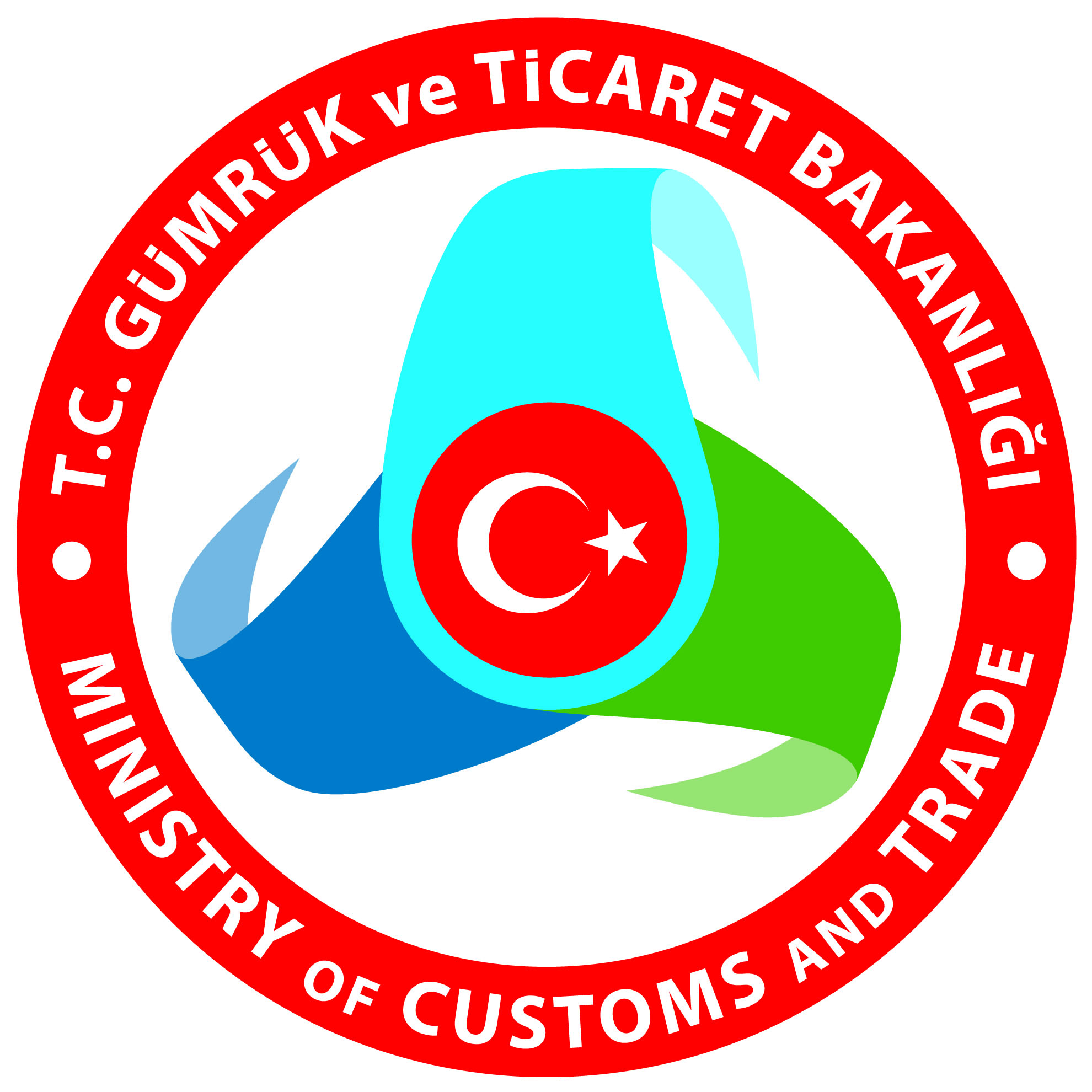 6335 SAYILI TÜRK TİCARET KANUNU İLE TÜRK TİCARET KANUNUNUN YÜRÜRLÜĞÜ VE UYGULAMA ŞEKLİ HAKKINDA KANUNDA DEĞİŞİKLİK YAPILMASINA DAİR KANUN İLE YAPILAN DEĞİŞİKLİKLER 1 TEMMUZ 2012
1
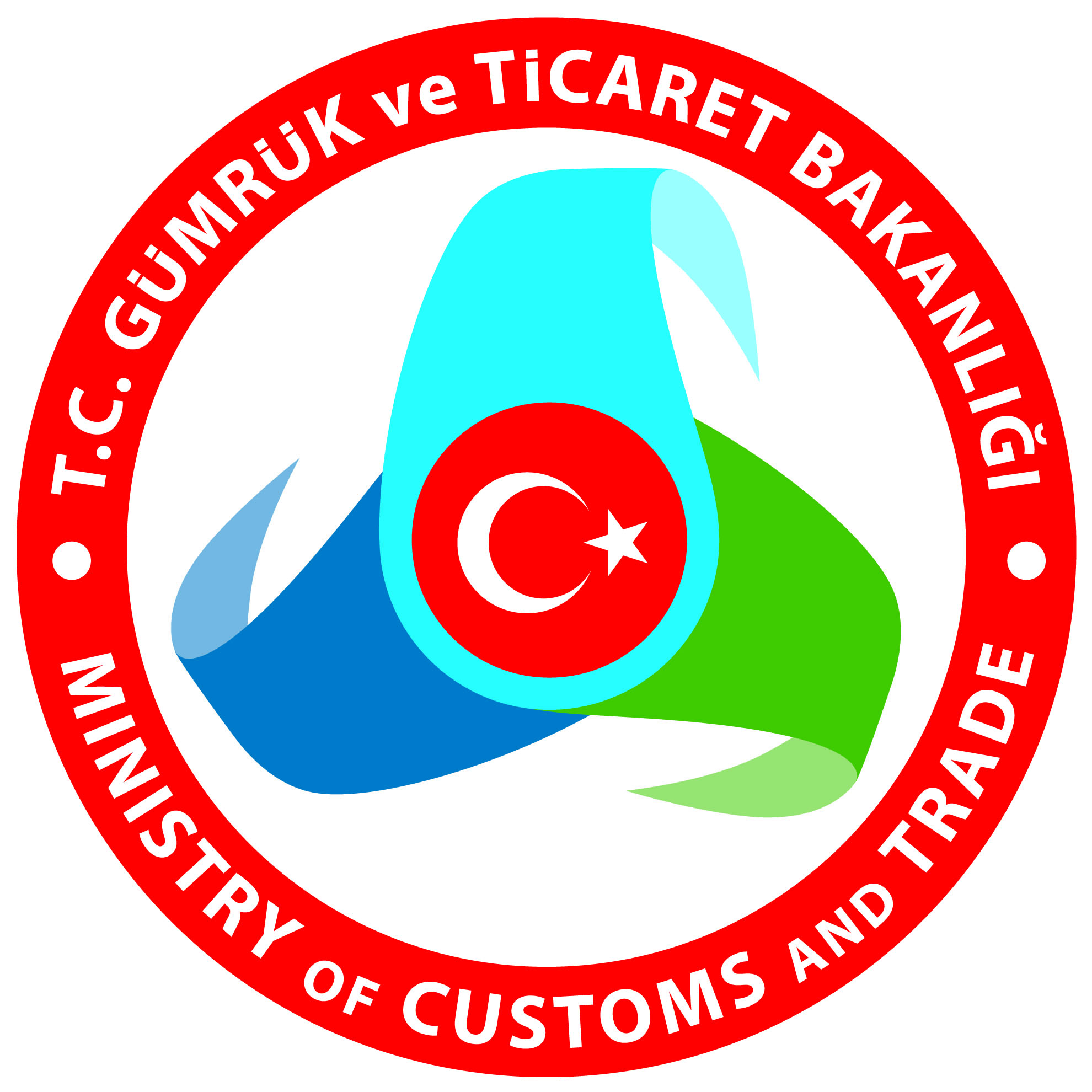 6102 SAYILI TÜRK TİCARET KANUNU
6102 SAYILI TÜRK TİCARET KANUNU 1535 MADDE ve 6 GEÇİCİ MADDEDEN OLUŞMAKTADIR.

KANUN 1 TEMMUZ 2012  TARİHİNDE YÜRÜRLÜĞE GİRECEKTİR.

KANUNUN, BAĞIMSIZ DENETİME İLİŞKİN HÜKÜMLERİ İLE FİNANSAL TABLOLARIN TÜRKİYE MUHASEBE STANDARTLARINA GÖRE TUTULMASINA İLİŞKİN HÜKÜMLERİ 1 OCAK 2013 TARİHİNDE YÜRÜRLÜĞE GİRECEKTİR.

KANUNUN, İNTERNET SİTESİ KURMA YÜKÜMLÜLÜĞÜNE İLİŞKİN HÜKÜMLERİ 1 TEMMUZ 2013 TARİHİNDE YÜRÜRLÜĞE GİRECEKTİR.
2
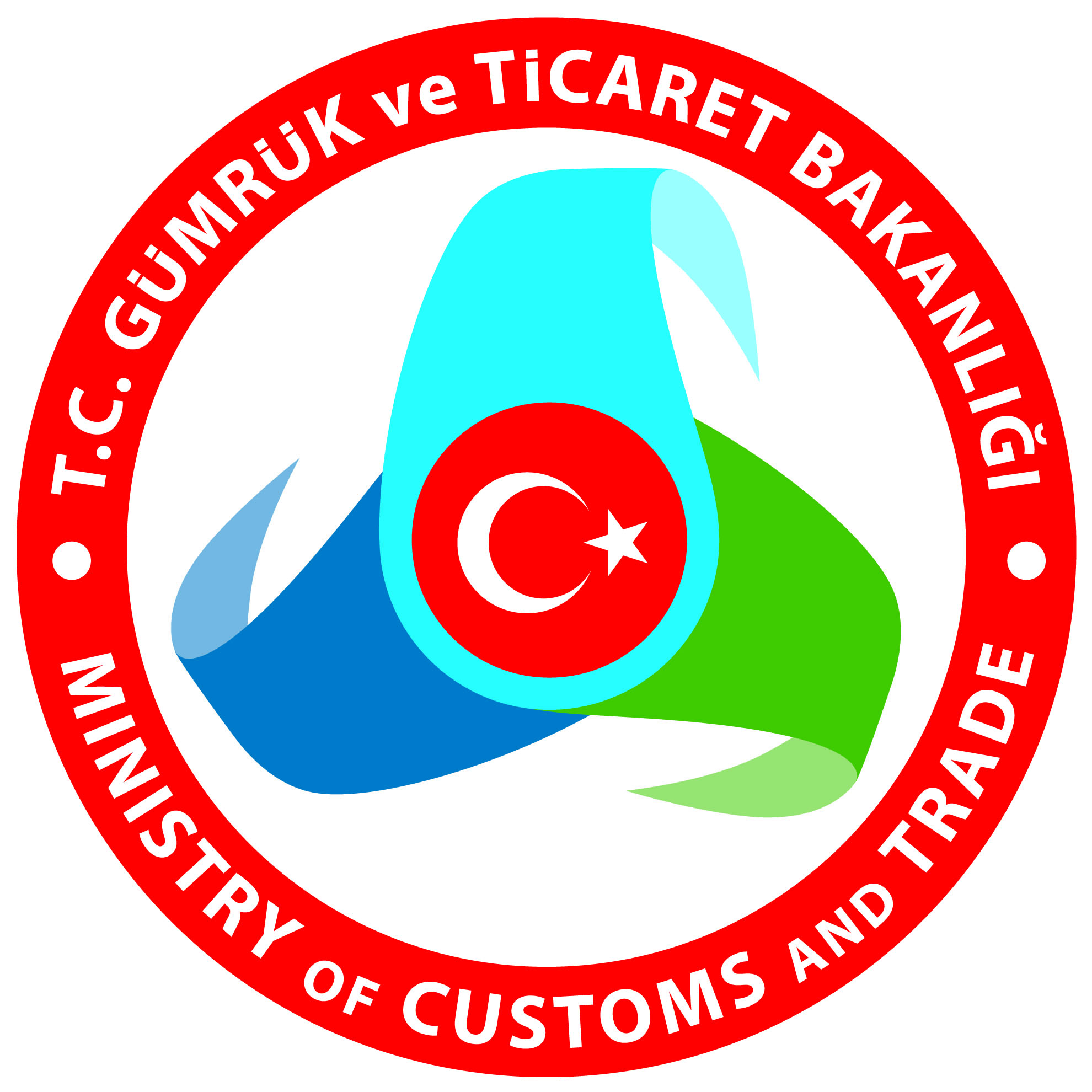 EN FAZLA DEĞİŞİKLİK TALEP EDİLEN HUSUSLAR
ŞİRKET YÖNETİCİLERİNE YÖNELİK BİLGİLERİN HER TÜRLÜ KÂĞIT VE BELGEDE YER ALMASI  ZORUNLULUĞU,

ORTAKLARIN ŞİRKETE BORÇLANMA YASAĞI,

YÖNETİM KURULU ÜYELERİNDEN DÖRTTE BİRİNİN YÜKSEK ÖĞRENİMLİ OLMA ŞARTI,

BAĞIMSIZ DENETİMİN KAPSAMININ ÇOK GENİŞ OLDUĞU,

KANUNDA DÜZENLENEN CEZALARIN AĞIR OLDUĞU, ADLİ PARA CEZALARININ İDARİ PARA CEZASINA DÖNÜŞTÜRÜLMESİ GEREKTİĞİ,

SERMAYE ŞİRKETLERİNE GETİRİLEN İNTERNET SİTESİ KURMA YÜKÜMLÜLÜĞÜNÜN KAPSAMININ VE BU İNTERNET SİTESİNDE BULUNDURULMASI GEREKEN İÇERİĞİN GENİŞ OLDUĞUDUR.
3
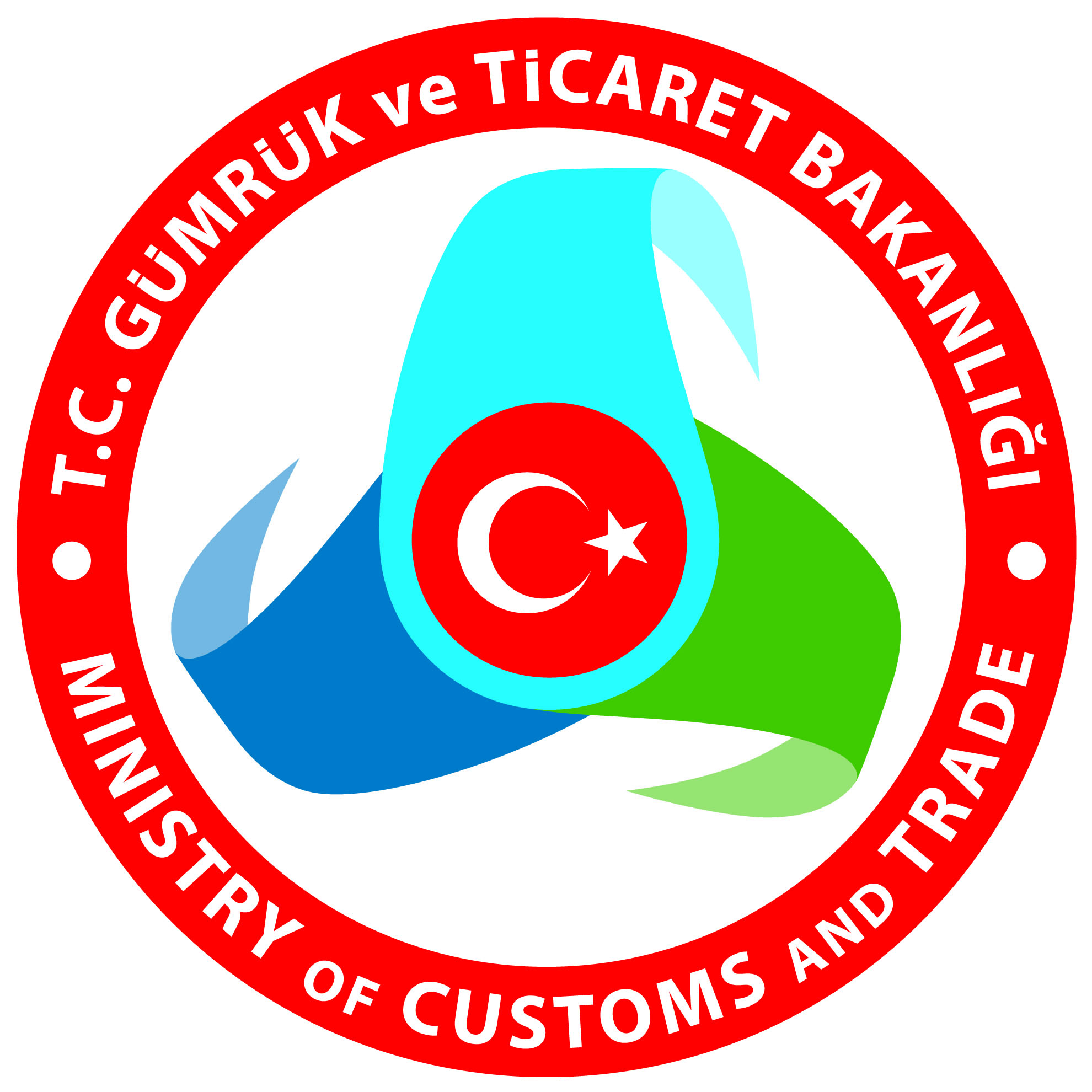 YAPILAN ÇALIŞMALAR
6102 SAYILI YENİ TÜRK TİCARET KANUNU’NDA 16 BAŞLIK ALTINDA VE TOPLAM 25 MADDEYİ  ETKİLEYEN TEMEL DEĞİŞİKLİK ÇALIŞMASI YAPILMIŞTIR.

6102 SAYILI YENİ TÜRK TİCARET KANUNU VE 6103 SAYILI TÜRK TİCARET KANUNUNUN YÜRÜRLÜĞÜ VE UYGULAMA ŞEKLİ HAKKINDA KANUNDA 17 BAŞLIK ALTINDA, TOPLAM 84 MADDEYİ ETKİLEYEN TALİ DEĞİŞİKLİK ÇALIŞMASI YAPILMIŞTIR.

TÜM BU DEĞİŞİKLİKLERİ İÇEREN VE TOPLAM 50 MADDEDEN OLUŞAN KANUN DEĞİŞİKLİĞİ TASARISI, TÜRKİYE BÜYÜK MİLLET MECLİSİNCE 26/6/2012 TARİHİNDE KABUL EDİLMİŞTİR .
4
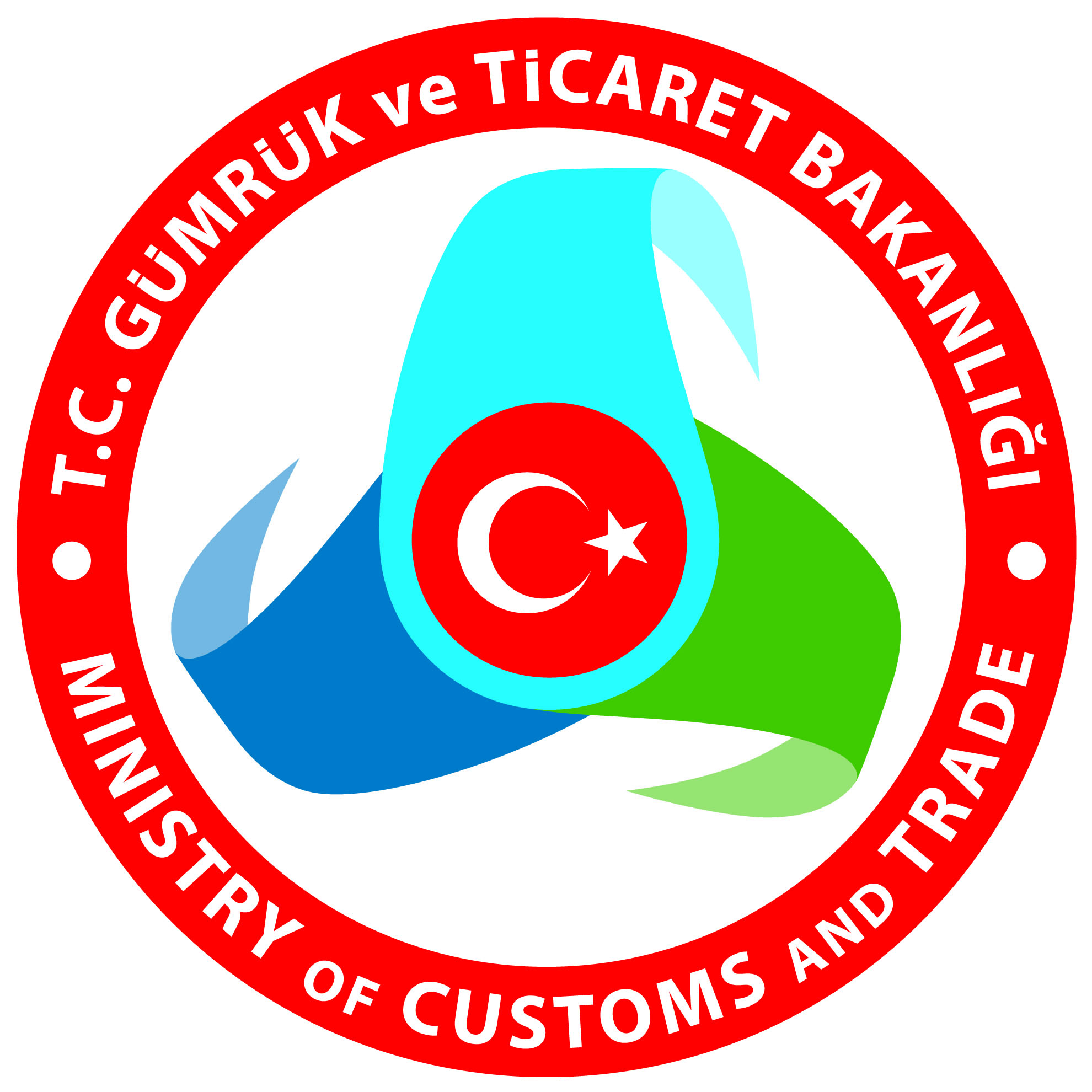 6335 SAYILI KANUNLA TACİRLER TARAFINDAN DÜZENLENEN BELGELERDE
YER ALACAK BİLGİLER SINIRLANDIRILMIŞTIR
TİCARİ MEKTUPLARDA VE TİCARİ DEFTERLERE YAPILAN KAYITLARIN DAYANDIĞI BELGELERDE BULUNMASI GEREKEN BİLGİLER:
A- GERÇEK KİŞİ TACİRLER İLE ŞAHIS ŞİRKETLERİNDE
(KOLLEKTİF VE KOMANDİT ŞİRKETLER)
1-TİCARET UNVANI
2-İŞLETMENİN MERKEZİ
3-TİCARET SİCİLİ NUMARASI

B- SERMAYE ŞİRKETLERİNDE
(ANONİM, LİMİTED VE SERMAYESİ PAYLARA BÖLÜNMÜŞ KOMANDİT ŞİRKETLER);
1-TİCARET UNVANI
2-İŞLETMENİN MERKEZİ
3-TİCARET SİCİLİ NUMARASI
4-İNTERNET SİTESİ ADRESİ (İNTERNET SİTESİ OLUŞTURMAKLA YÜKÜMLÜ OLANLAR)
5
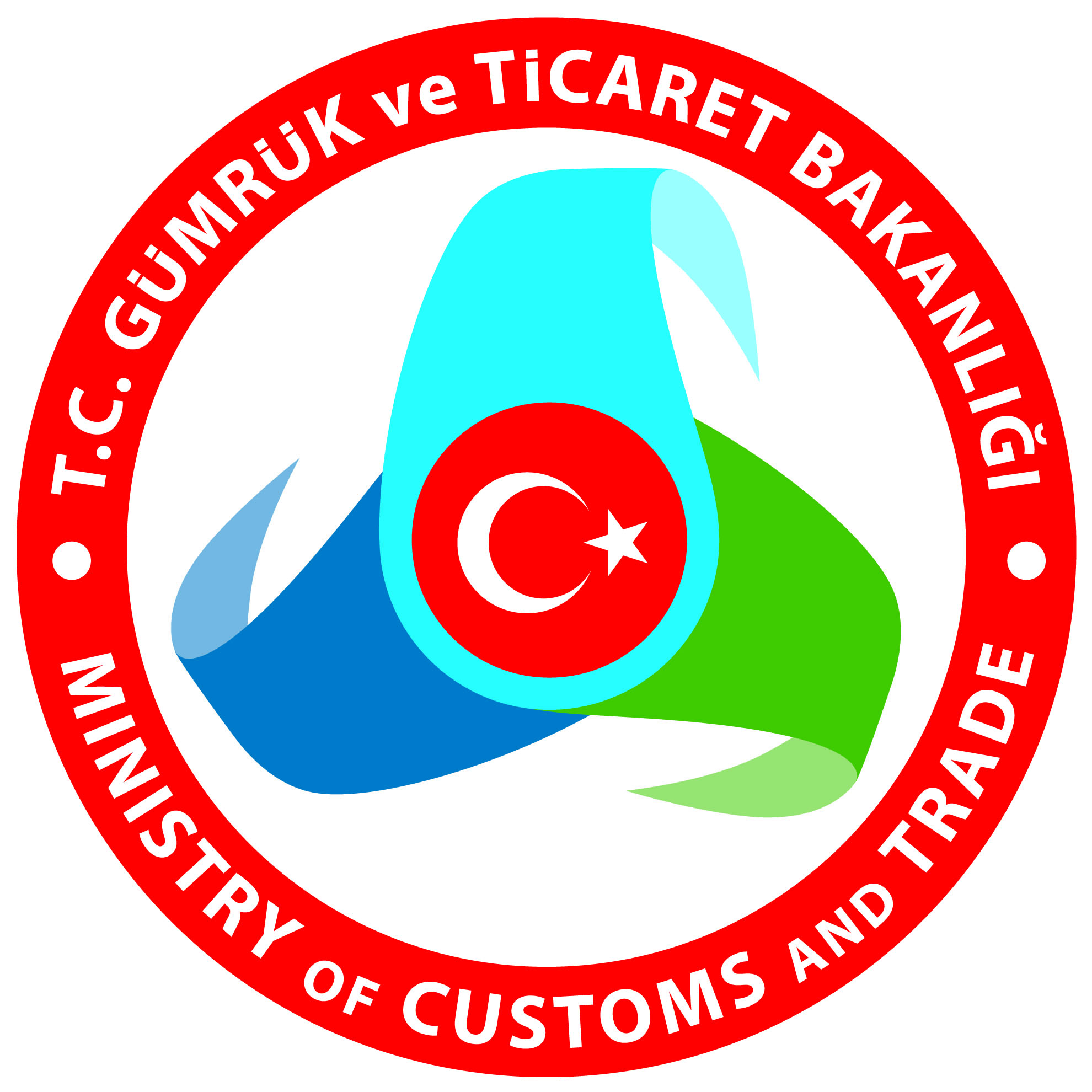 TİCARİ DEFTERLERE İLİŞKİN DÜZENLEMELER
1- TİCARİ DEFTERLERİN AÇILIŞ ONAYLARININ ZAMANI BELİRLENMİŞTİR.
(FAALİYET DÖNEMİNİN İLK AYINDAN ÖNCEKİ AY SONUNA KADAR, YENİ KURULAN ŞİRKETLERDE İSE KULLANILMAYA BAŞLANMADAN ÖNCE)
2- İNTERNET SİTESİ DEFTERİ KALDIRILMIŞTIR.
3-İKİ DEFTERİN (PAY DEFTERİ İLE GENEL KURUL TOPLANTI VE MÜZAKERE DEFTERİ) YETERLİ YAPRAĞI BULUNMASI KAYDIYLA TEKRAR AÇILIŞ ONAYI YAPILMAKSIZIN KULLANILMASINA İMKAN TANINMIŞTIR. 
4- KAPANIŞ ONAYINA TABİ DEFTER SAYISI YEVMİYE DEFTERİ VE YÖNETİM KURULU KARAR DEFTERİ OLMAK ÜZERE 2’YE İNDİRİLMİŞTİR.
5- ELEKTRONİK ORTAMDA TUTULAN DEFTERLERDE NOTER ONAYI ARANMAYACAĞI HUSUSU NETLEŞTİRİLMİŞTİR.
6- DEFTERLERİN VUK’A GÖRE TUTULMASI, FİNANSAL TABLOLARIN İSE (BİLANÇO-GELİR TABLOSU) MUHASEBE STANDARTLARINA GÖRE DÜZENLENMESİ HÜKÜM ALTINA ALINMIŞTIR.
6
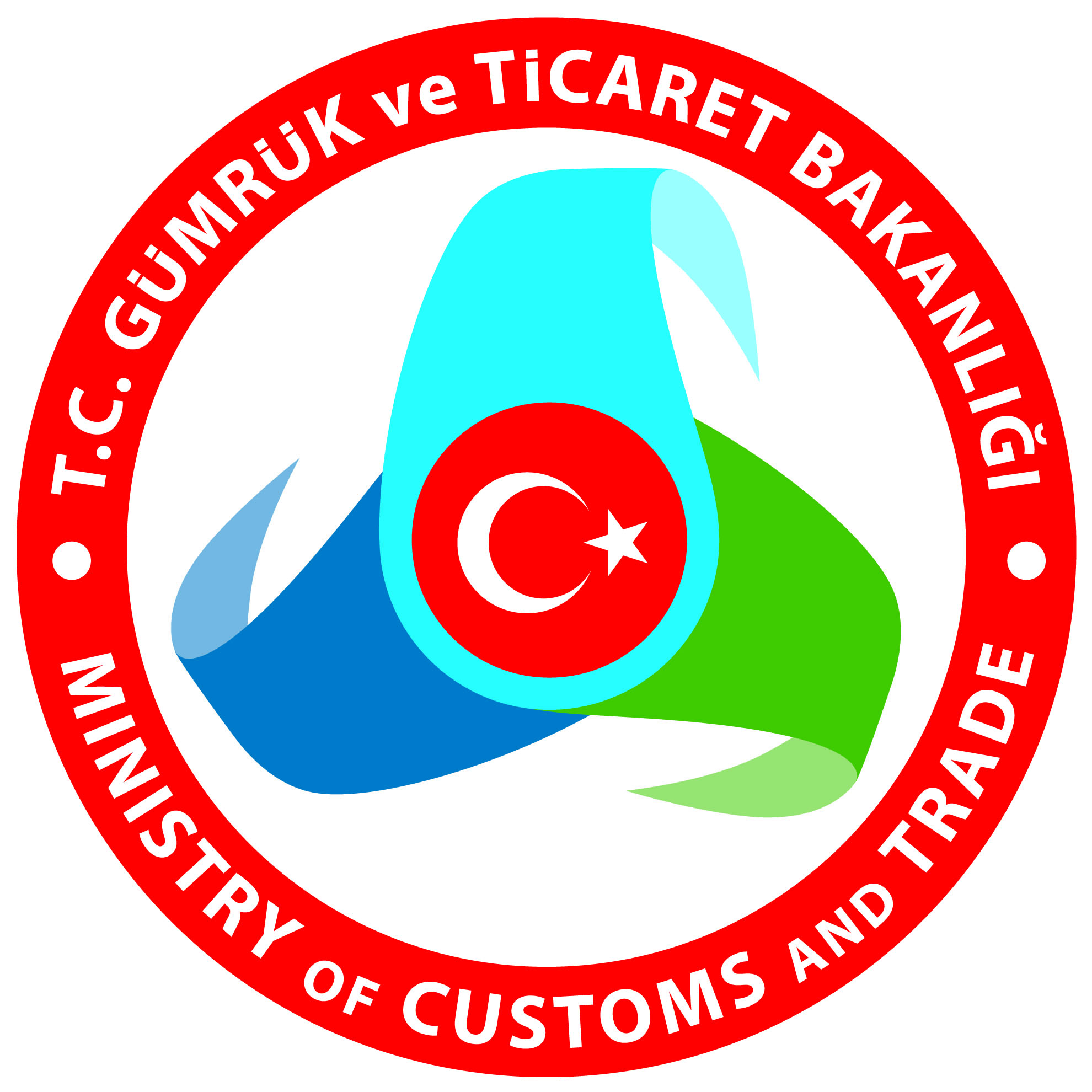 ŞİRKETLERİN FİNANSAL TABLOLARININ
İLAN ZORUNLULUĞU KALDIRILMIŞTIR.
ANONİM, LİMİTED, SERMAYESİ PAYLARA BÖLÜNMÜŞ KOMANDİT VE MERKEZİ YURT DIŞINDA BULUNAN ŞİRKETLER İLE ŞİRKETLER TOPLULUĞUNUN;
1- BİLANÇOSUNUN, 
2-GELİR TABLOSUNUN, 
3-NAKİT AKIM TABLOSUNUN, 
4-ÖZKAYNAK DEĞİŞİM TABLOSUNUN, 
5-YÖNETİM KURULU FAALİYET RAPORUNUN, 
6-KÂR DAĞITIMINA İLİŞKİN GENEL KURUL KARARININ, 
7-DENETÇİ GÖRÜŞÜNÜN VE BUNA İLİŞKİN GENEL KURUL KARARININ, TÜRKİYE TİCARET SİCİLİ GAZETESİNDE VE İNTERNET SİTESİNDE İLAN EDİLMESİNE YÖNELİK ZORUNLULUK KALDIRILMIŞTIR.
7
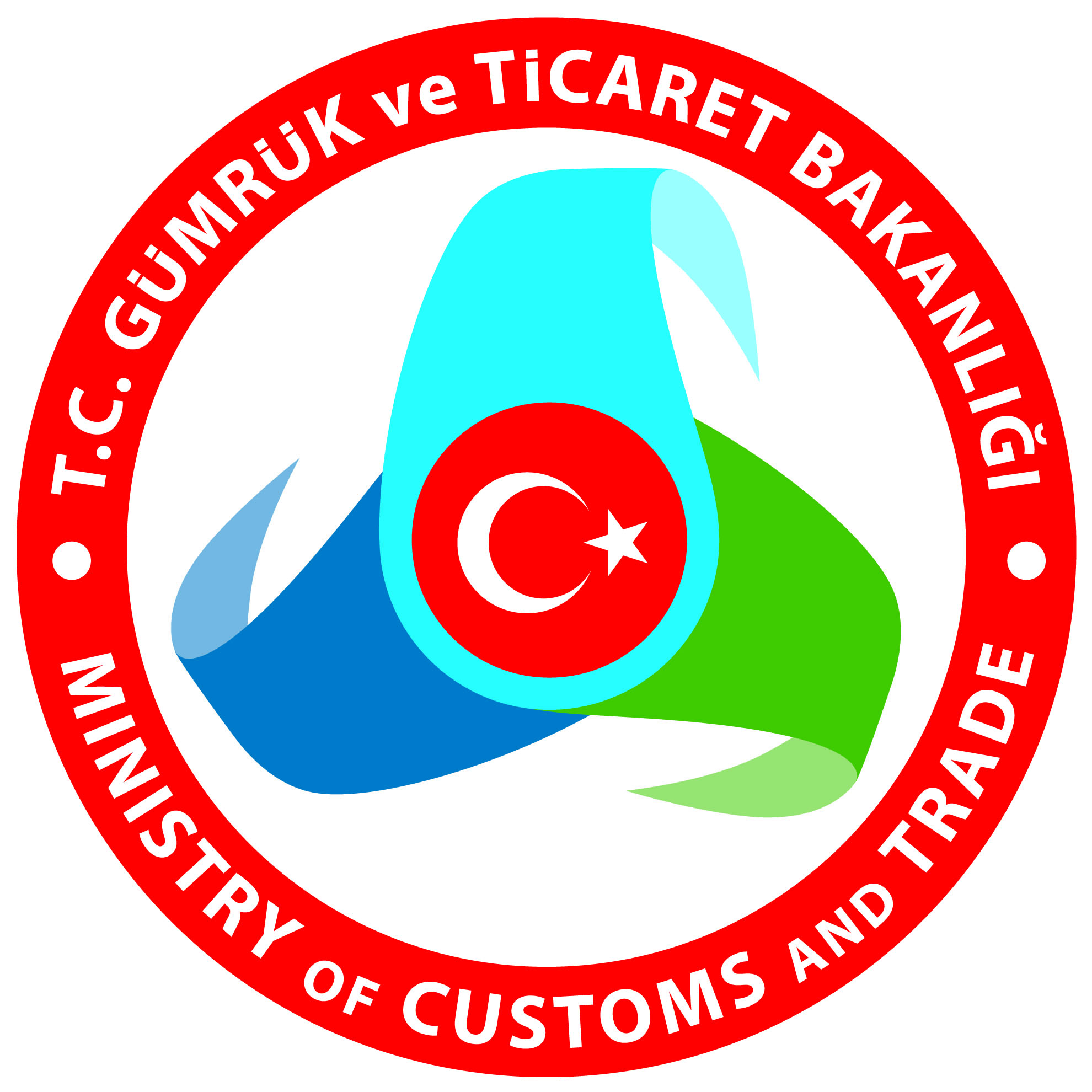 ANONİM ŞİRKETLERİN YÖNETİM KURULU ÜYELERİNE ve
  LİMİTED ŞİRKET MÜDÜRLERİNE İLİŞKİN DÜZENLEMELER
ANONİM ŞİRKETLERDE YÖNETİM KURULU ÜYELERİNİN;
1- EN AZ BİRİSİNİN TÜRKİYE CUMHURİYETİ VATANDAŞI OLMASI ZORUNLULUĞU KALDIRILMIŞTIR.
2- EN AZ BİRİSİNİN YERLEŞİM YERİNİN TÜRKİYE’DE OLMASI ZORUNLULUĞU KALDIRILMIŞTIR.
3- EN AZ DÖRTTE BİRİNİN YÜKSEK ÖĞRENİM GÖRMÜŞ OLMASI ŞARTI KALDIRILMIŞTIR.

LİMİTED ŞİRKETLERDE MÜDÜRLERİN;
EN AZ BİRİSİNİN YERLEŞİM YERİNİN TÜRKİYE’DE OLMASI ZORUNLULUĞU KALDIRILMIŞTIR.
8
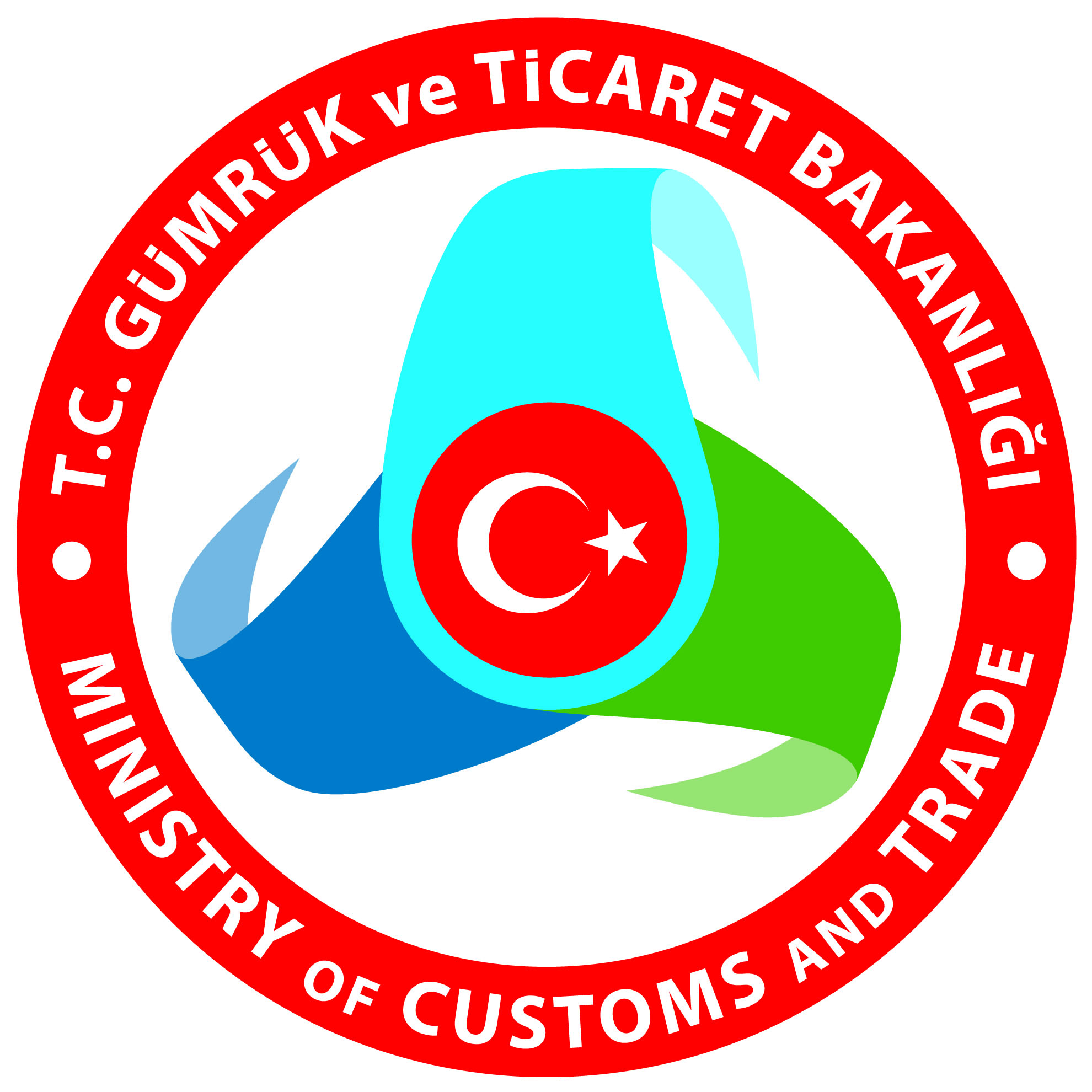 BORÇLANMA YASAĞINA İLİŞKİN HÜKÜMLER
ŞİRKET ORTAKLARININ, BELİRLİ ŞARTLAR ALTINDA ŞİRKETE BORÇLANMALARINA İMKAN TANINMIŞTIR.

ANONİM ŞİRKETLERDE;
1- ORTAKLAR; SERMAYE TAAHHÜDÜNDEN DOĞAN VADESİ GEÇMİŞ BORÇLARI BULUNMAMASI HALİNDE VE ŞİRKETİN SERBEST YEDEK AKÇELERLE BİRLİKTE KÂRI, GEÇMİŞ YIL ZARARLARINI KARŞILAYACAK DÜZEYDE İSE ŞİRKETE BORÇLANABİLECEKLERDİR.
2-PAY SAHİBİ OLMAYAN YÖNETİM KURULU ÜYELERİ İLE YÖNETİM KURULU ÜYELERİNİN PAY SAHİBİ OLMAYAN ÜÇÜNCÜ DERECEYE KADAR KAN VE KAYIN HISIMLARININ ŞİRKETE NAKİT OLARAK BORÇLANMALARI  YASAKLANMIŞTIR. 

LİMİTED ŞİRKETLERDE;
ORTAKLARIN VE MÜDÜRLERİN ŞİRKETTEN BORÇLANABİLMESİ, ANONİM ŞİRKETLERLE AYNI ŞARTLARA TÂBİDİR.
9
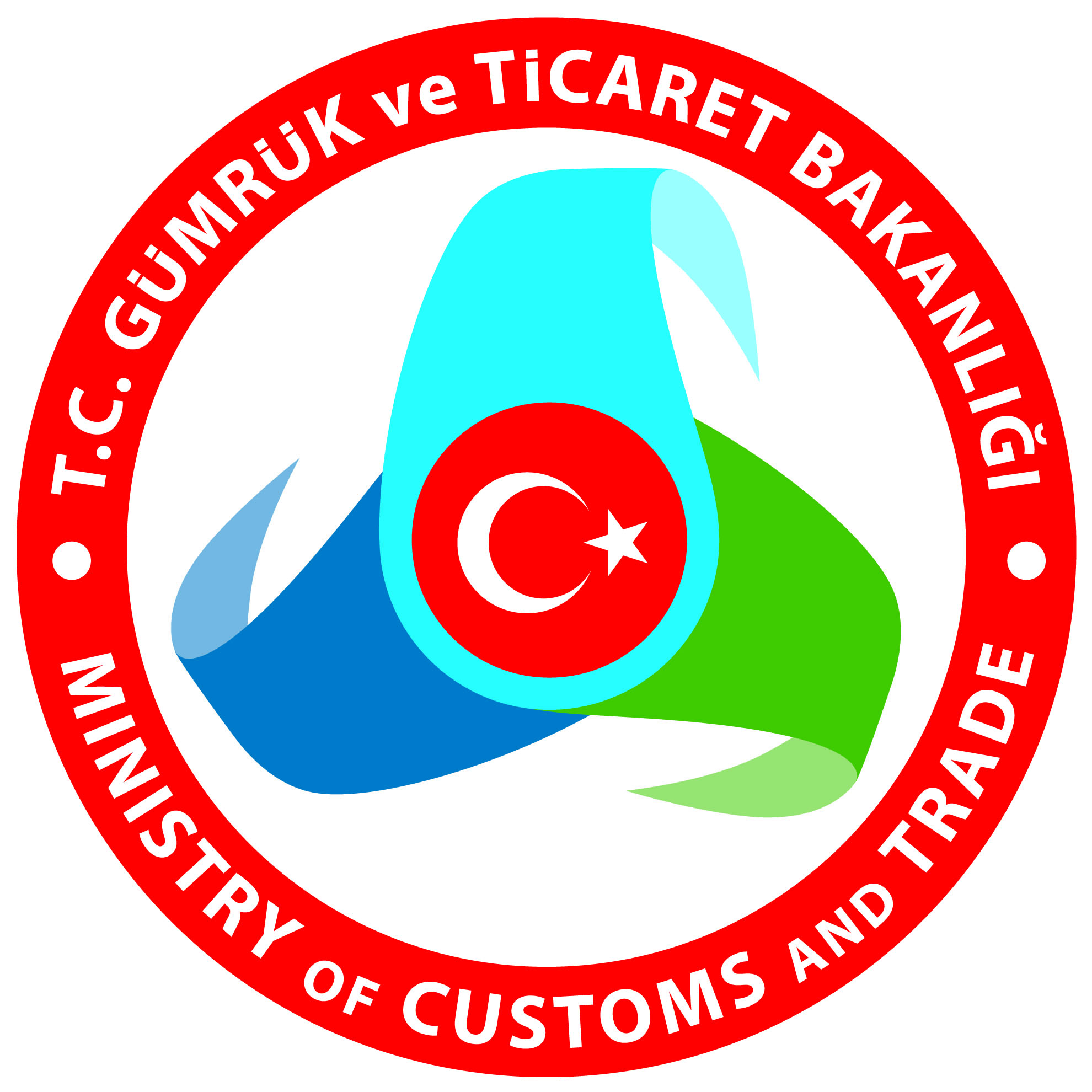 BAĞIMSIZ DENETİME İLİŞKİN DÜZENLEMELER
BAĞIMSIZ DENETİME TÂBİ ŞİRKETLER:
1- ANONİM ŞİRKETLER (98.258 ADET),
2- LİMİTED ŞİRKETLER (747.123 ADET),
3-SERMAYESİ PAYLARA BÖLÜNMÜŞ KOMANDİT ŞİRKET (1 ADET),
4- ŞİRKETLER TOPLULUĞU

BAĞIMSIZ DENETİME TÂBİ OLACAK ŞİRKETLERİ BELİRLEME YETKİSİ BAKANLAR KURULU’NA VERİLMİŞTİR.
10
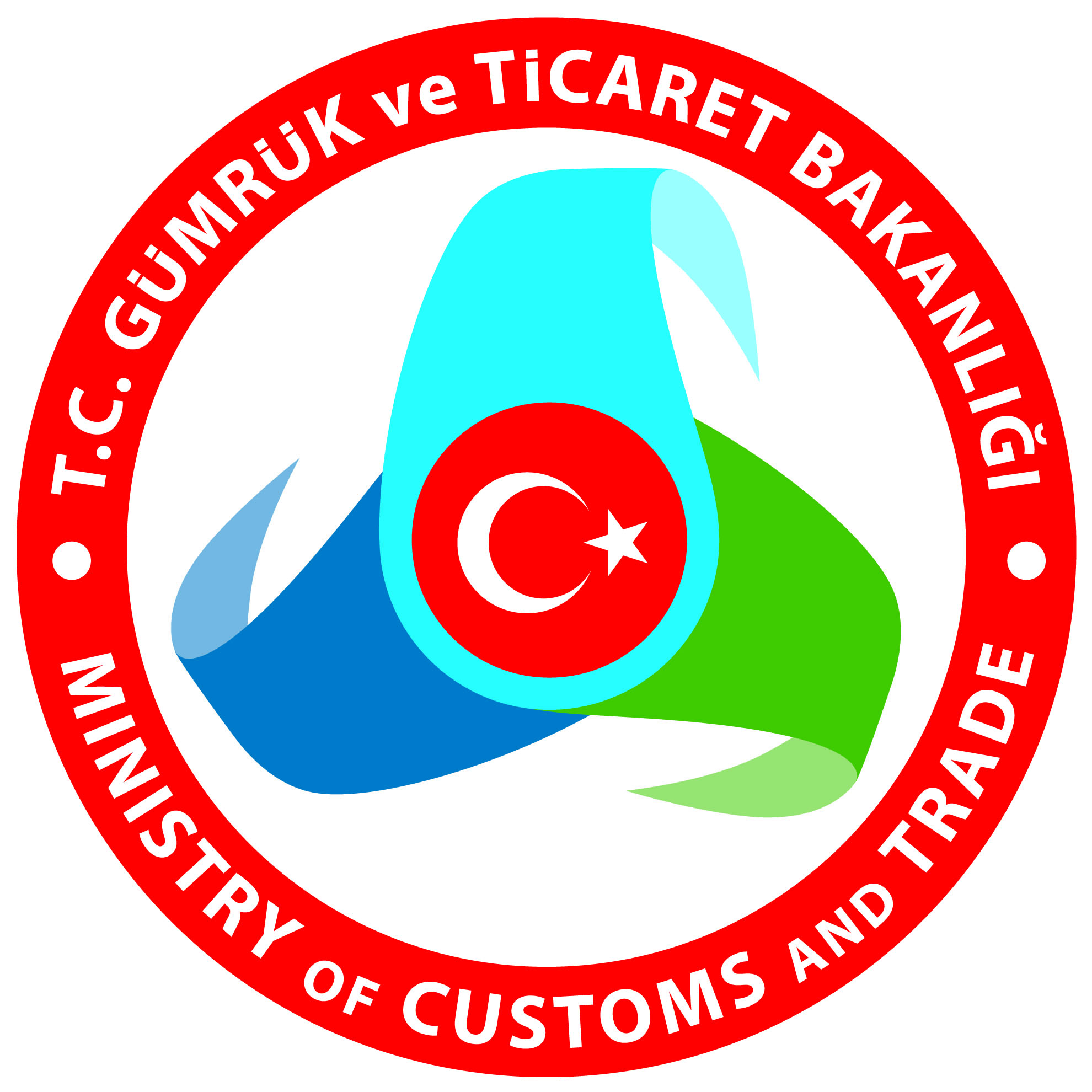 DENETÇİ GÖRÜŞÜ SONUÇLARININ
YENİDEN DÜZENLENMESİ
DENETÇİ TARAFINDAN OLUMSUZ GÖRÜŞ VERİLMESİ VEYA GÖRÜŞ VERİLMESİNDEN KAÇINILMASI HALLERİNDE;

1- GENEL KURUL, SÖZ KONUSU FİNANSAL TABLOLARA DAYANARAK KARAR ALABİLECEKTİR. 
 
2- YÖNETİM KURULU, 4 İŞ GÜNÜ İÇİNDE GENEL KURULU TOPLANTIYA ÇAĞIRACAK, ANCAK İSTİFA ETMEYECEKTİR. 

3- GENEL KURUL YENİ BİR YÖNETİM KURULU SEÇECEK, ESAS SÖZLEŞMEDE AKSİ ÖNGÖRÜLMEMİŞSE ESKİ YÖNETİM KURULU ÜYELERİ YENİDEN SEÇİLEBİLECEKLERDİR.
11
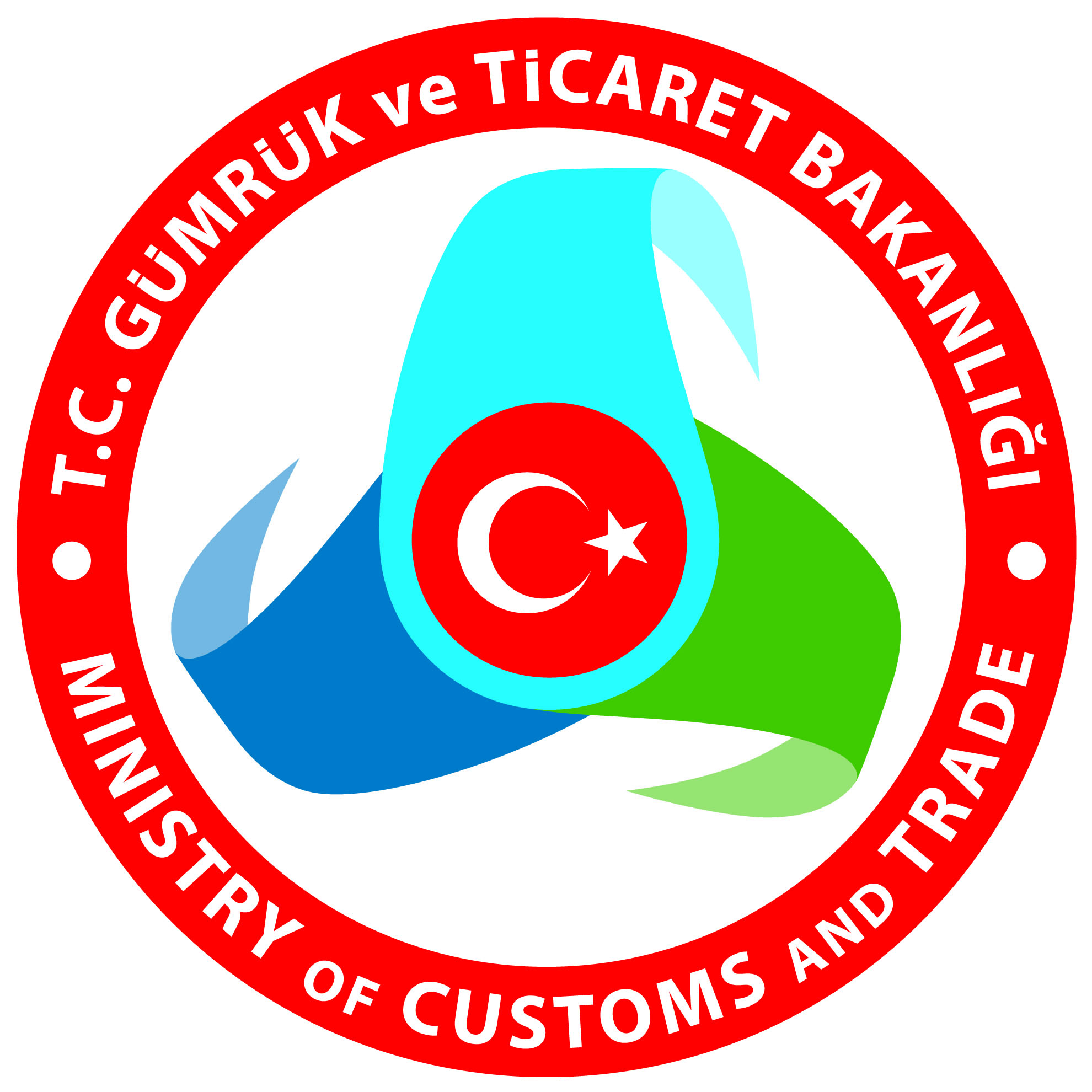 İMTİYAZA İLİŞKİN DÜZENLEMELER
%50’DEN FAZLA KAMU PAYI OLAN ŞİRKETLERDE, KAMU ALEYHİNE İMTİYAZ TESİS EDİLMESİ ÖNLENMİŞTİR.

SERMAYESİNİN YARISINDAN FAZLASI TEK BAŞINA VEYA BİRLİKTE; DEVLET, İL ÖZEL İDARESİ, BELEDİYE VE DİĞER KAMU TÜZEL KİŞİLERİ, SENDİKALAR, DERNEKLER, VAKIFLAR, KOOPERATİFLER VE BUNLARIN ÜST KURULUŞLARINA AİT ANONİM ŞİRKETLERDE VE BU ŞİRKETLERİN AYNI ORANDA SERMAYE PAYINA SAHİP OLDUKLARI İŞTİRAKLERİNDE, BUNLARIN ALEYHİNE İMTİYAZ OLUŞTURULMASI YASAKLANMIŞTIR. 
PAYLARI BORSADA İŞLEM GÖREN ŞİRKETLER, BANKALAR KANUNUNA TÂBİ KREDİ KURULUŞLARI VE FİNANSAL KURULUŞLAR BU YASAKLAMANIN DIŞINDA TUTULMUŞTUR.
DÜZENLEMENİN 6102 SAYILI TÜRK TİCARET KANUNU’NUN YÜRÜRLÜĞE GİRMESİNDEN SONRA DA KORUNMASI VE MADDEDE BELİRTİLEN TÜZEL KİŞİLER ALEYHİNE İMTİYAZ OLUŞTURULMAMASI İÇİN 478’İNCİ MADDEYE BİR FIKRA EKLENMİŞTİR.
12
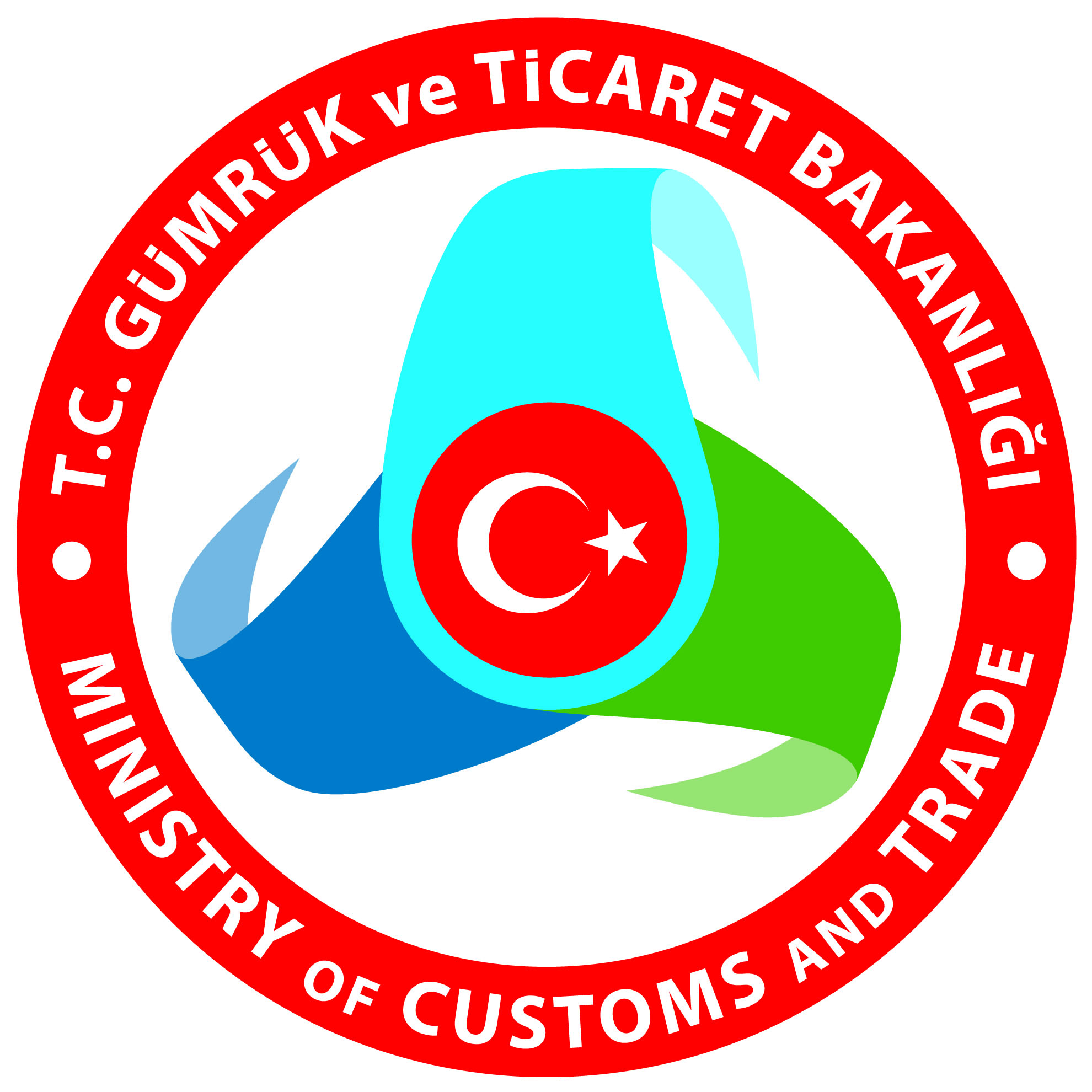 KUSUR VE ZARARA İLİŞKİN DÜZENLEMELER
KURUCULARIN,
YÖNETİM KURULU ÜYELERİNİN,
TASFİYE MEMURLARININ
SEBEP OLDUKLARI ZARARLARDA, KUSURU İSPAT YÜKÜ YENİDEN DÜZENLENMİŞTİR.

KURUCULAR, YÖNETİM KURULU ÜYELERİ, YÖNETİCİLER VE TASFİYE MEMURLARI, KANUNDAN VE ESAS SÖZLEŞMEDEN DOĞAN YÜKÜMLÜLÜKLERİNİ KUSURLARIYLA İHLAL ETTİKLERİ TAKDİRDE ŞİRKETE, PAY SAHİPLERİNE VE ŞİRKET ALACAKLILARINA KARŞI VERDİKLERİ ZARARDAN SORUMLU OLACAKLARDIR.
     BU DURUMDA KUSURU İDDİA EDEN İSPATLAYACAKTIR.
13
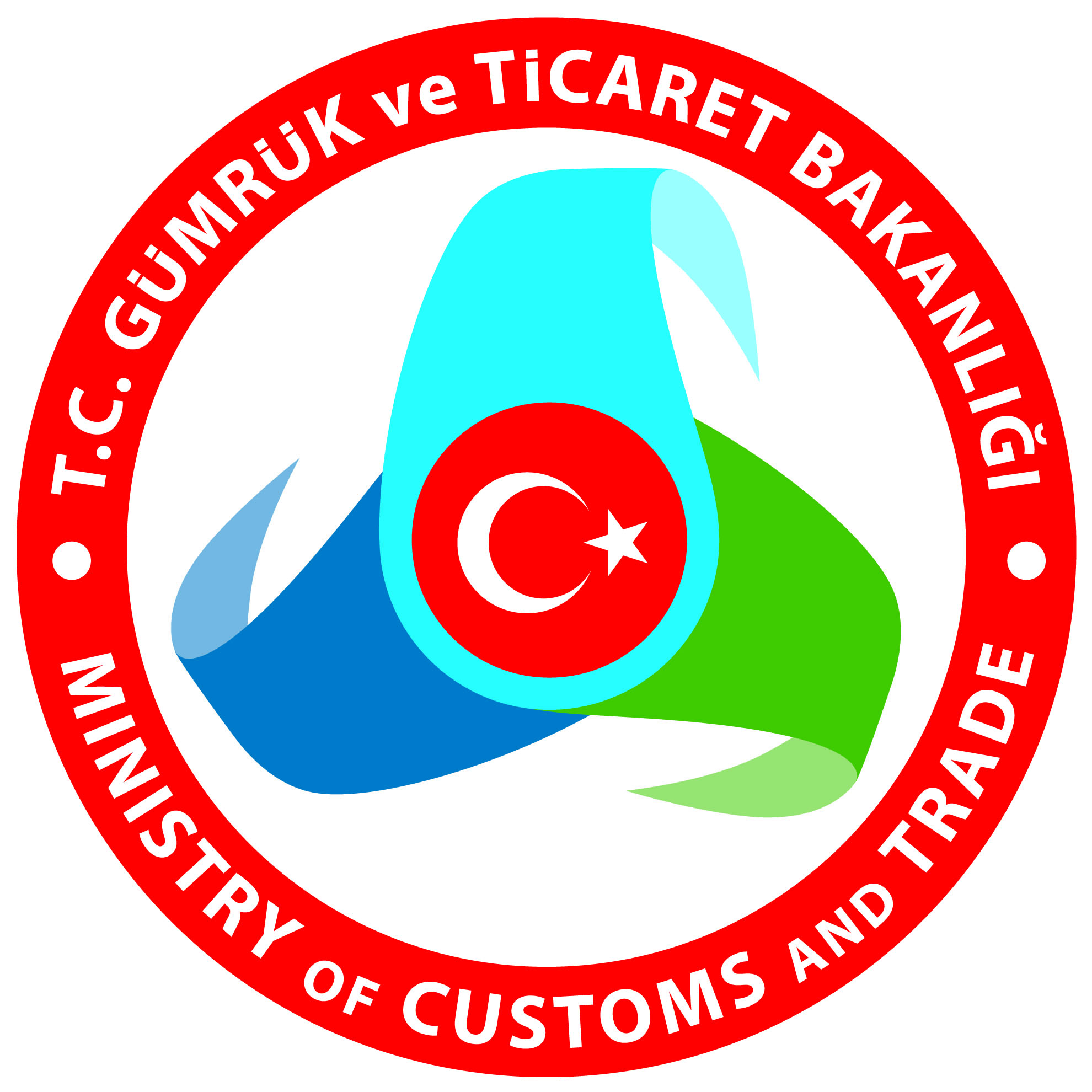 LİMİTED ŞİRKETLERE İLİŞKİN DÜZENLEMELER
KURULUŞTA VE SERMAYENİN ARTIRILMASINDA, SERMAYE PAYI BEDELLERİNİN ŞİRKETE DEFATEN ÖDENMESİNE İLİŞKİN DÜZENLEME SERMAYENİN DÖRTTE BİRİNİN KURULUŞ ANINDA, KALAN KISMININ İSE YİRMİDÖRT AYDA ÖDENMESİ ŞEKLİNDE DEĞİŞTİRİLMİŞTİR. 

ŞİRKET ORTAKLARININ ŞİRKETE VERDİĞİ BORÇLARIN İFLAS HALİNDE EN SON SIRADA ÖDENMESİ HÜKMÜ; ŞİRKETLERİN, ORTAKLAR TARAFINDAN MALİ AÇIDAN DESTEKLENMESİNİ ENGELLEYECEĞİ GEREKÇESİYLE KALDIRILMIŞTIR. 

LİMİTED ŞİRKET ORTAKLARINA DA ANONİM ŞİRKET ORTAKLARINDA OLDUĞU GİBİ KÂR PAYI AVANSI ALMA HAKKI TANINMIŞTIR.
14
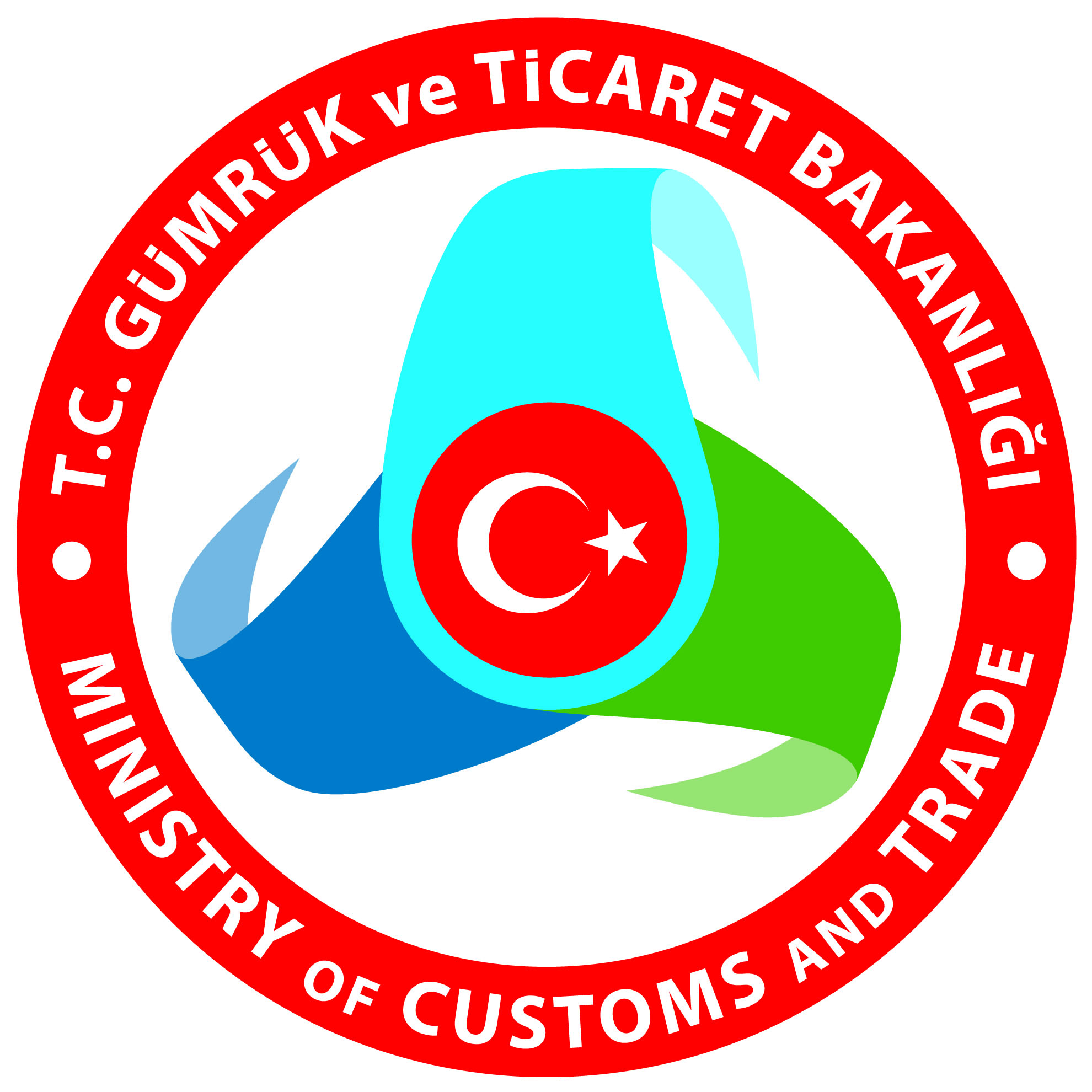 İNTERNET SİTESİ OLUŞTURULMASINA
İLİŞKİN DÜZENLEMELER
BAKANLAR KURULU TARAFINDAN DENETİM KAPSAMINA ALINAN ŞİRKETLER, İNTERNET SİTESİ OLUŞTURMAK ZORUNDADIR. 

İNTERNET SİTESİNDE YAYIMLANACAK İÇERİK, BU KONUDA OLUŞAN KAYGILARI GİDERECEK ŞEKİLDE YENİDEN DÜZENLENEREK; ŞİRKETÇE KANUNEN YAPILMASI ZORUNLU OLAN İLANLAR OLARAK BELİRLENMİŞTİR.

YALNIZCA KANUNEN YAPILMASI GEREKEN İLANLAR İNTERNET SİTESİNE KONACAKTIR. (YÖNETİM KURULU ÜYELERİ, ESAS SÖZLEŞME VE SÖZLEŞME DEĞİŞİKLİKLERİ,  SERMAYENİN ARTIRIMI GİBİ.)
15
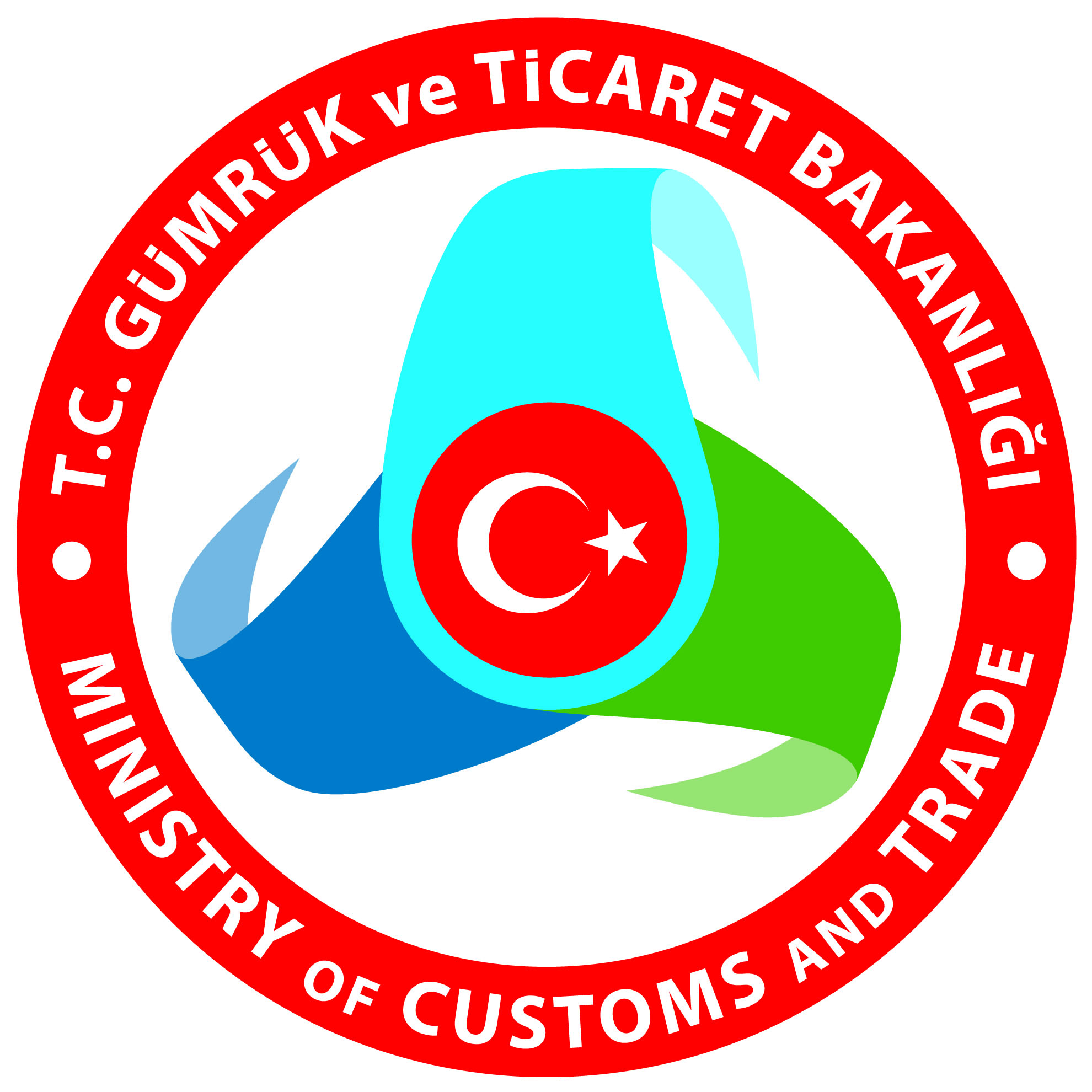 PARA TOPLANMASINA İLİŞKİN DÜZENLEMELER
SERMAYE PİYASASI KANUNU HÜKÜMLERİ SAKLI KALMAK KAYDIYLA, ŞİRKET KURMAK VEYA SERMAYESİNİ ARTIRMAK AMACIYLA HALKTAN PARA TOPLANMASI YASAKLANMIŞTIR.

BU HÜKME AYKIRILIĞIN YAPTIRIMI DA ALTI AYA KADAR HAPİS İKEN AĞIRLAŞTIRILMIŞ VE ALTI AYDAN İKİ YILA KADAR HAPİS ŞEKLİNDE YENİDEN DÜZENLENMİŞTİR.
16
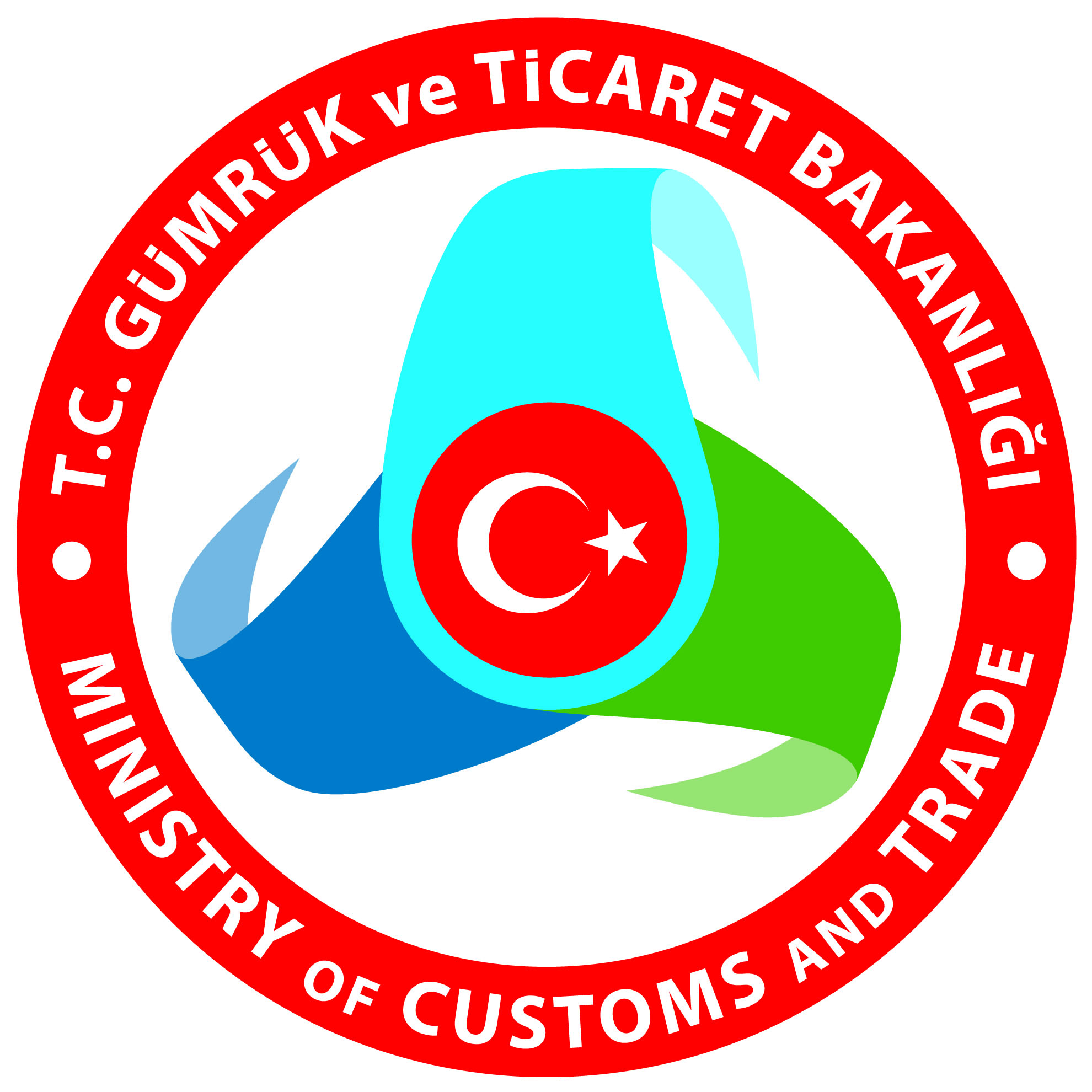 DİĞER DÜZENLEMELER-1
1- MÜNFESİH OLAN VEYA MÜNFESİH SAYILAN ANONİM VE LİMİTED ŞİRKETLER İLE KOOPERATİFLERİN TASFİYESİNE VE BUNLARIN TİCARET SİCİLİ KAYITLARININ SİLİNMESİNE DAİR DÜZENLEME YAPILMIŞTIR.

2- MAHKEMELER ARASINDA İŞ BÖLÜMÜNE YÖNELİK DÜZENLEME YAPILMIŞTIR. 

3- KANUNDA YAYIMLANMASI ÖNGÖRÜLEN 3 TÜZÜKTEN  1’İ BAKANLAR KURULUNCA YÜRÜRLÜĞE KONULACAK YÖNETMELİĞE, 2’Sİ DE GÜMRÜK VE TİCARET BAKANLIĞI TARAFINDAN YÜRÜRLÜĞE KONULACAK YÖNETMELİĞE DÖNÜŞTÜRÜLMÜŞTÜR.
 
4-ELEKTRONİK ORTAMDA TUTULACAK TİCARET SİCİLİ KAYITLARININ KİŞİSEL VERİLERİN KORUNMASI ÇERÇEVESİNDE SAKLANMASI VE PAYLAŞIMI DÜZENLENMİŞTİR.

5- İŞLEM DENETÇİLERİ KALDIRILMIŞTIR.
17
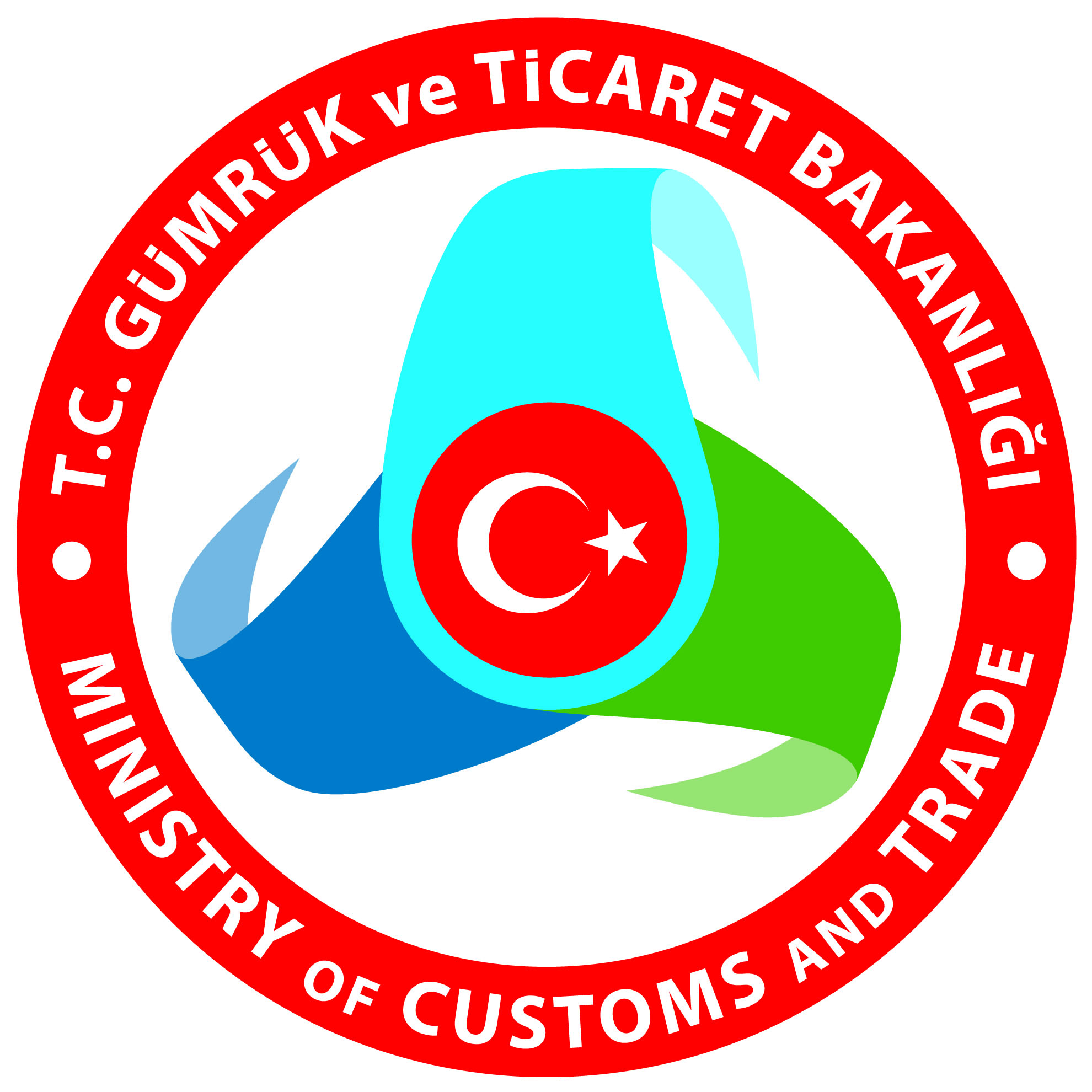 DİĞER DÜZENLEMELER-2
7-KAMU GÖZETİMİ, MUHASEBE VE DENETİM STANDARTLARI KURUMUNUN YETKİSİNE YÖNELİK DÜZENLEMELER YAPILMIŞTIR.

8-KÜÇÜK ÖLÇEKLİ ŞİRKETLERE TANINAN BAZI HAKLAR (TÜM ORTAKLARIN ONAYI HALİNDE, BİRLEŞME, BÖLÜNME VE TÜR DEĞİŞTİRME RAPORLARININ DÜZENLENMESİNDEN, İNCELENMESİNDEN VAZGEÇİLMESİ) ORTA ÖLÇEKLİ ŞİRKETLERE DE TANINMIŞTIR. 

9- KURULUŞ VE İLAN MALİYETLERİNİN AZALTILMASINA YÖNELİK DÜZENLEMELER YAPILMIŞTIR. (TÜRKİYE TİCARET SİCİLİ GAZETESİ’NDE YAYINLANAN BAZI HUSUSLARIN ULUSAL GAZETELERDE DE YAYIMLANMASINA İLİŞKİN YÜKÜMLÜLÜK İLE TAAHHÜT EDİLEN SERMAYENİN KURUCULAR TARAFINDAN TAMAMEN TAAHHÜT EDİLDİĞİNE İLİŞKİN NOTER ŞERHİ KALDIRILDI.)

10- BAKANLIK, KURUM VE KURULUŞ İSİMLERİ GÜNCELLENMİŞTİR.
18
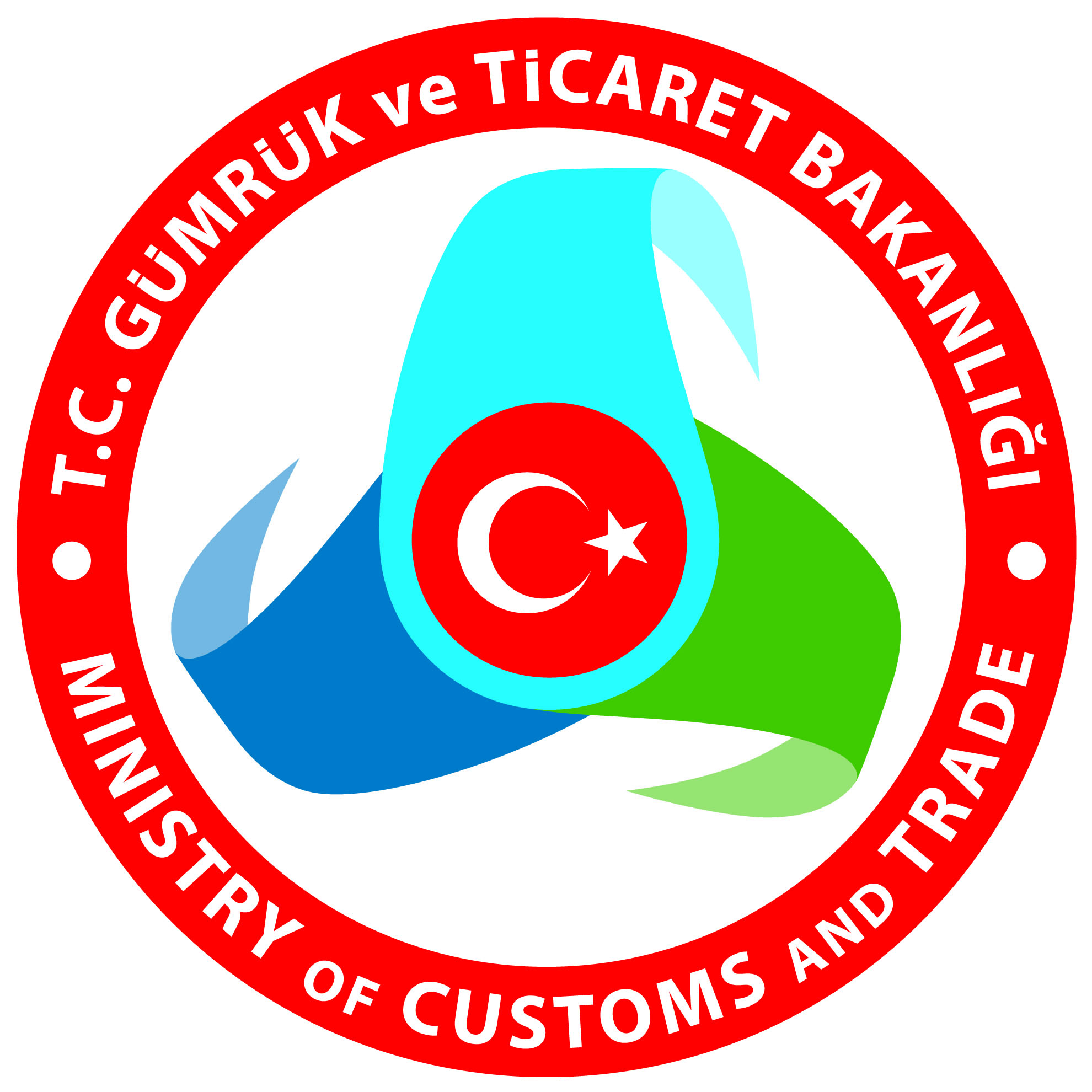 DİĞER DÜZENLEMELER-3
11- DENETÇİLERİN BAĞIMSIZLIĞININ VE TARAFSIZLIĞININ GÜÇLENDİRİLEBİLMESİ İÇİN DENETÇİ ROTASYONU YENİDEN DÜZENLENMİŞTİR.

12- ANONİM ŞİRKET ESAS SÖZLEŞMELERİNİN VE LİMİTED ŞİRKET SÖZLEŞMELERİNİN KANUNA UYARLANMASINA İLİŞKİN 14 AĞUSTOS 2012 TARİHİNDE SONA ERECEK OLAN SÜRE 1 TEMMUZ 2013 TARİHİNE KADAR UZUATILMIŞTIR.

13- DENETÇİLERİN SEÇİLECEĞİ TARİH 1 MART 2013 İKEN, 31 MART 2013 ŞEKLİNDE DEĞİŞTİRİLMİŞ VE BAĞIMSIZ DENETİM KAPSAMINDA OLMAYAN ŞİRKETLERDE GÖREV YAPAN ESKİ TTK’YA GÖRE SEÇİLEN MURAKIP VEYA MURAKIPLARIN BU GÖREVLERİNİN DE 31/3/2013 TARİHİNDE SONA ERECEĞİ HÜKÜM ALTINA ALINMIŞTIR.

15- BİLGİLERİN BELGELERDE GÖSTERİLMESİNE İLİŞKİN YÜKÜMLÜLÜĞÜN
1 OCAK 2014 TARİHİNDE YÜRÜRLÜĞE GİRMESİ DÜZENLENMİŞTİR.
19
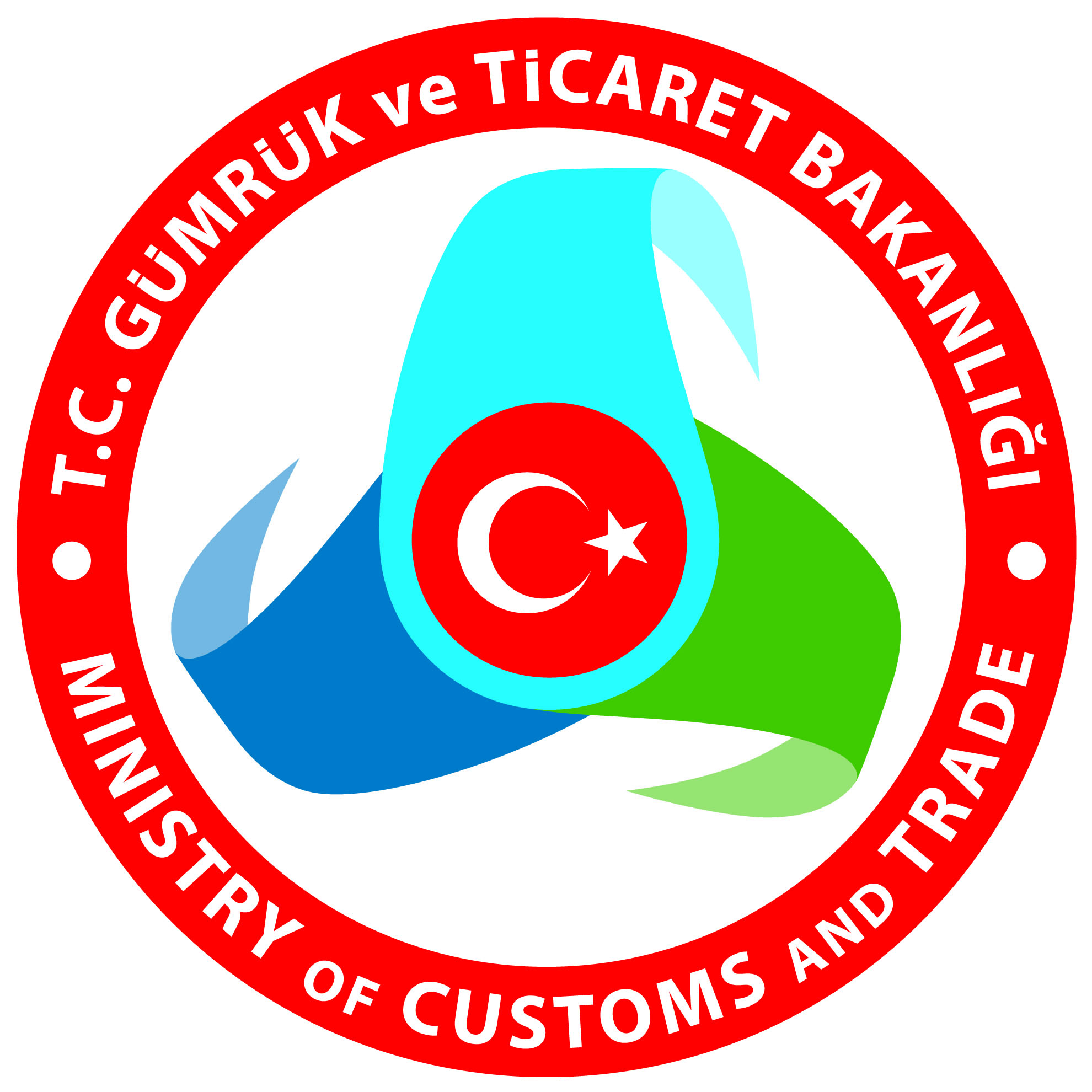 İKİNCİL MEVZUAT ÇALIŞMALARI-I
6102 SAYILI TÜRK TİCARET KANUNU İLE 6103 SAYILI TÜRK TİCARET KANUNUNUN YÜRÜRLÜĞÜ VE UYGULAMA ŞEKLİ HAKKINDA KANUN UYARINCA; 3 ADET TÜZÜK, 8 ADET YÖNETMELİK VE 7 ADET TEBLİĞ OLMAK ÜZERE TOPLAM 18 ADET İKİNCİL DÜZENLEMENİN HAZIRLANMASI GÖREVİ BAKANLIĞIMIZA VERİLMİŞTİR.

BAKANLIĞIMIZCA HAZIRLANAN 3 ADET TÜZÜK TASARISI NİSAN AYINDA KAMUOYUNUN BİLGİSİNE SUNULMUŞ, KURUMLARDAN GÖRÜŞ ALINMASI SÜRECİ TAMAMLANMIŞ VE DANIŞTAY İNCELEMESİNE HAZIR HALE GETİRİLMİŞTİR. ANCAK 6335 SAYILI KANUNLA YAPILAN DEĞİŞİKLİKLE TÜZÜKLER YÖNETMELİĞE DÖNÜŞTÜRÜLMÜŞTÜR.  SÖZ KONUSU DÜZENLEMELER YAPILAN DEĞİŞİKLİĞE PARALEL OLARAK REVİZE EDİLECEK VE EN KISA SÜREDE YAYIMLANMASI İÇİN BAŞBAKANLIĞA GÖNDERİLECEKTİR.
20
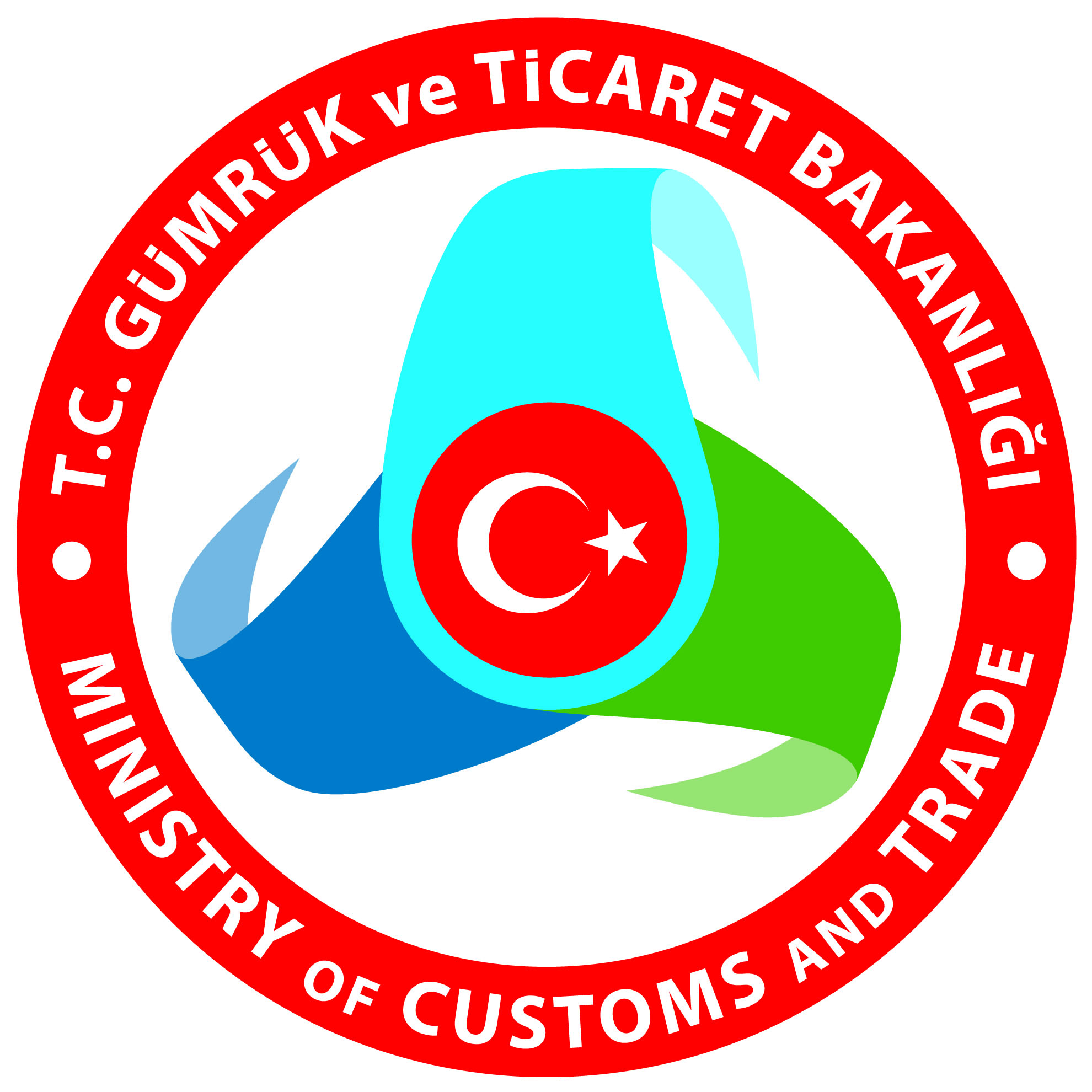 İKİNCİL MEVZUAT ÇALIŞMALARI-II
YİNE, BAKANLIĞIMIZCA HAZIRLANMASI HÜKÜM ALTINA ALINAN 7 ADET YÖNETMELİKTEN İKİ ADEDİ 6335 SAYILI KANUNLA YAPILAN DEĞİŞİKLİK NEDENİYLE TEBLİĞE DÖNÜŞTÜRÜLMÜŞTÜR. 

BAKANLIĞIMIZCA HAZIRLANMASI GEREKEN YÖNETMELİK SAYISI 7’DEN 5’E İNMİŞTİR.  BU YÖNETMELİKLERDEN 4’ÜNÜN TASLAKLARI HAZIRLANMIŞ OLUP GÖRÜŞE SUNULMA AŞAMASINDADIR. DİĞER YÖNETMELİK İSE 1/7/2013 TARİHİNDE YÜRÜRLÜĞE GİRECEK OLAN İNTERNET SİTESİNE İLİŞKİN OLUP İNTERNET SİTESİNE YÖNELİK YAPILAN DEĞİŞİKLİĞE PARALEL OLARAK BU YÖNETMELİK TASLAĞINA DAİR ÇALIŞMALAR  DEVAM ETMEKTEDİR.
21
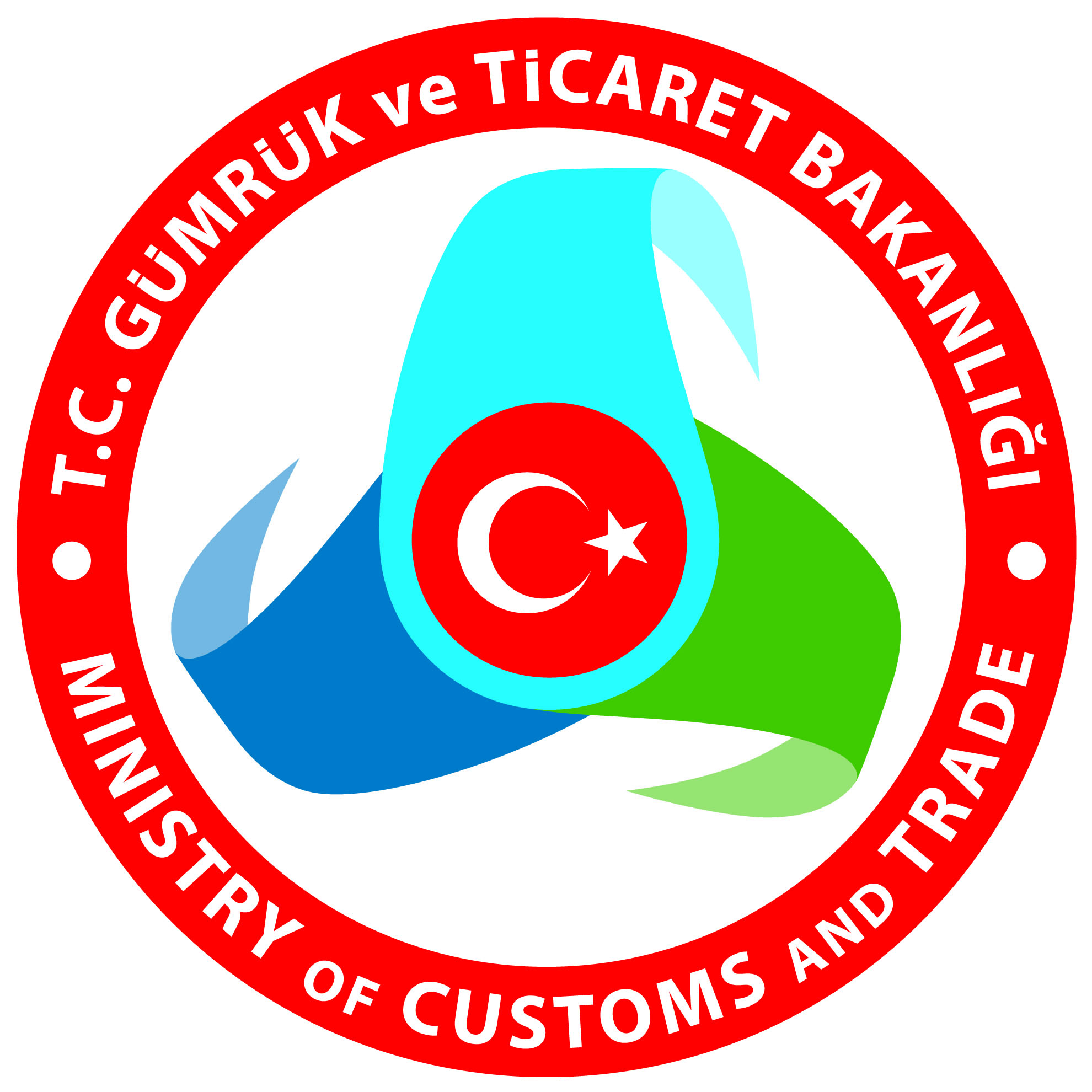 İKİNCİL MEVZUAT ÇALIŞMALARI-III
6335 SAYILI KANUNLA YAPILAN DEĞİŞİKLİKLER SONRASINDA BAKANLIĞIMIZCA HAZIRLANMASI GEREKEN TEBLİĞ SAYISI 7’DEN 9’A YÜKSELMİŞTİR. BU TEBLİĞLERDEN 7 ADEDİ GÖRÜŞ ALMA AŞAMASINDA OLUP DİĞER İKİ TEBLİĞLE İLGİLİ ÇALIŞMALAR DEVAM ETMEKTEDİR. 

6335 SAYILI KANUNLA, BAKANLIĞIMIZCA HAZIRLANMASI ÖNGÖRÜLEN İKİNCİL MEVZUATIN YÜRÜRLÜĞE KONULMASI SÜRESİ 1 OCAK 2013 TARİHİNE KADAR UZATILMIŞTIR. 

BAKANLIĞIMIZCA  İKİNCİL DÜZENLEMERİN KANUNUN YÜRÜRLÜĞE GİRECEĞİ 1 TEMMUZ 2012 TARİHİNDEN İTİBAREN EN GEÇ ÜÇ AY İÇİNDE YÜRÜRLÜĞE KONULMASI PLANLANMAKTADIR.
22
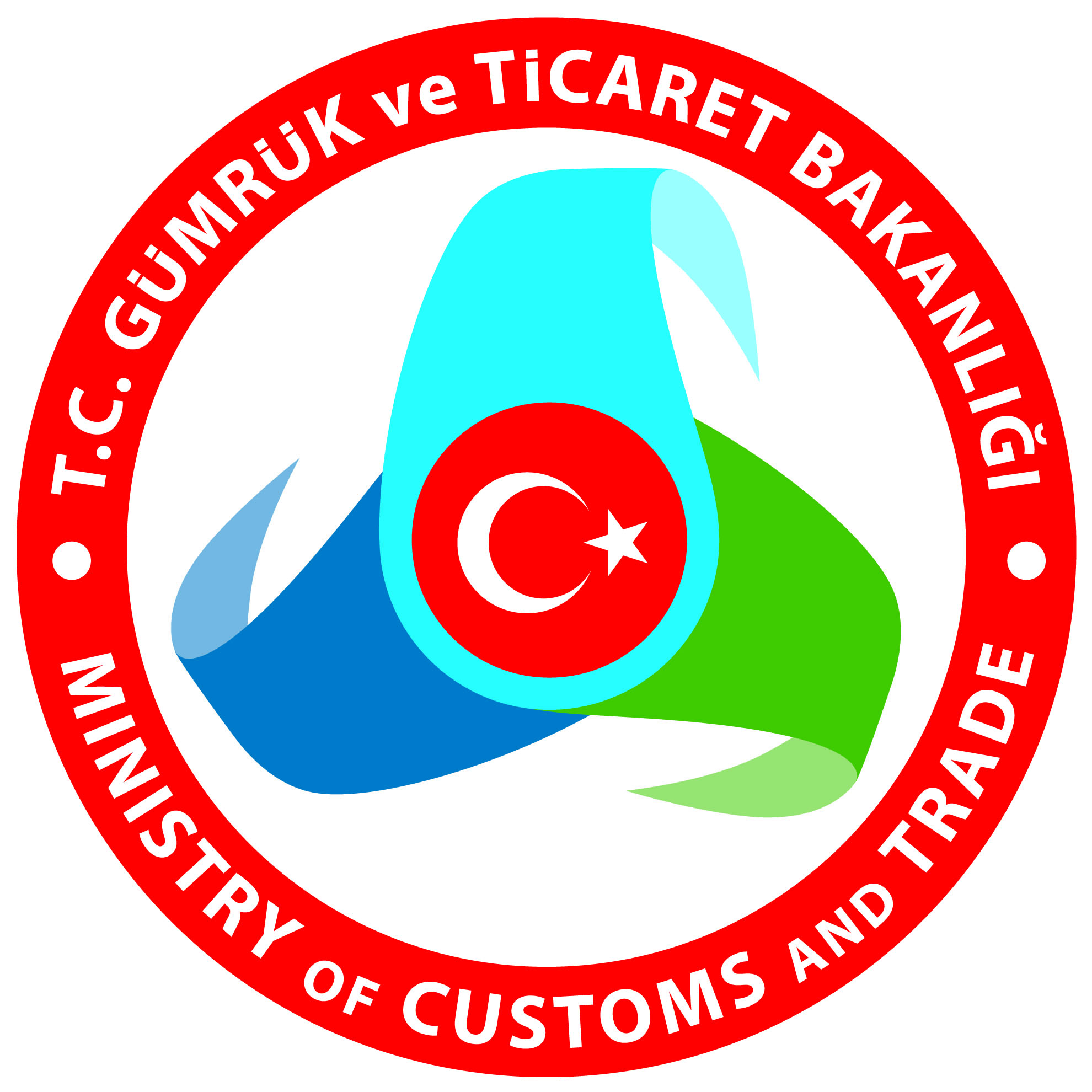 SUÇ VE CEZALARA İLİŞKİN DÜZENLEMELER
CEZALAR SUÇ VE CEZADA ORANTILILIK İLKESİ GEREĞİNCE YENİDEN DÜZENLENMİŞTİR.

 3 AYDAN 2 YILA KADAR HAPİS VEYA ADLİ PARA CEZASINI GEREKTİREN 
      18 SUÇUN YAPTIRIMI İDARİ PARA CEZASINA DÖNÜŞTÜRÜLMÜŞTÜR. 

 KARŞILIĞINDA ADLİ PARA CEZASI YAPTIRIMI ÖNGÖRÜLEN 14 SUÇUN  YAPTIRIMI İDARİ PARA CEZASINA DÖNÜŞTÜRÜLMÜŞTÜR. 

 HAPİS VE/VEYA ADLİ PARA CEZASI GEREKTİREN 5 FİİLİN YAPTIRIMI SADECE ADLİ PARA CEZASINA DÖNÜŞTÜRÜLMÜŞTÜR. 

 2 SUÇ TANIMI KALDIRILMIŞTIR.

7 FİİLİN CEZASI DEĞİŞMEMİŞTİR.

1 FİİLİN CEZASI İSE ARTIRILMIŞTIR.
23
24
25
26
27
28
29
30
31
32
33
34
35
36